Автономная некоммерческая организация«Центр физического здоровья и эстетической красоты «Преображение»
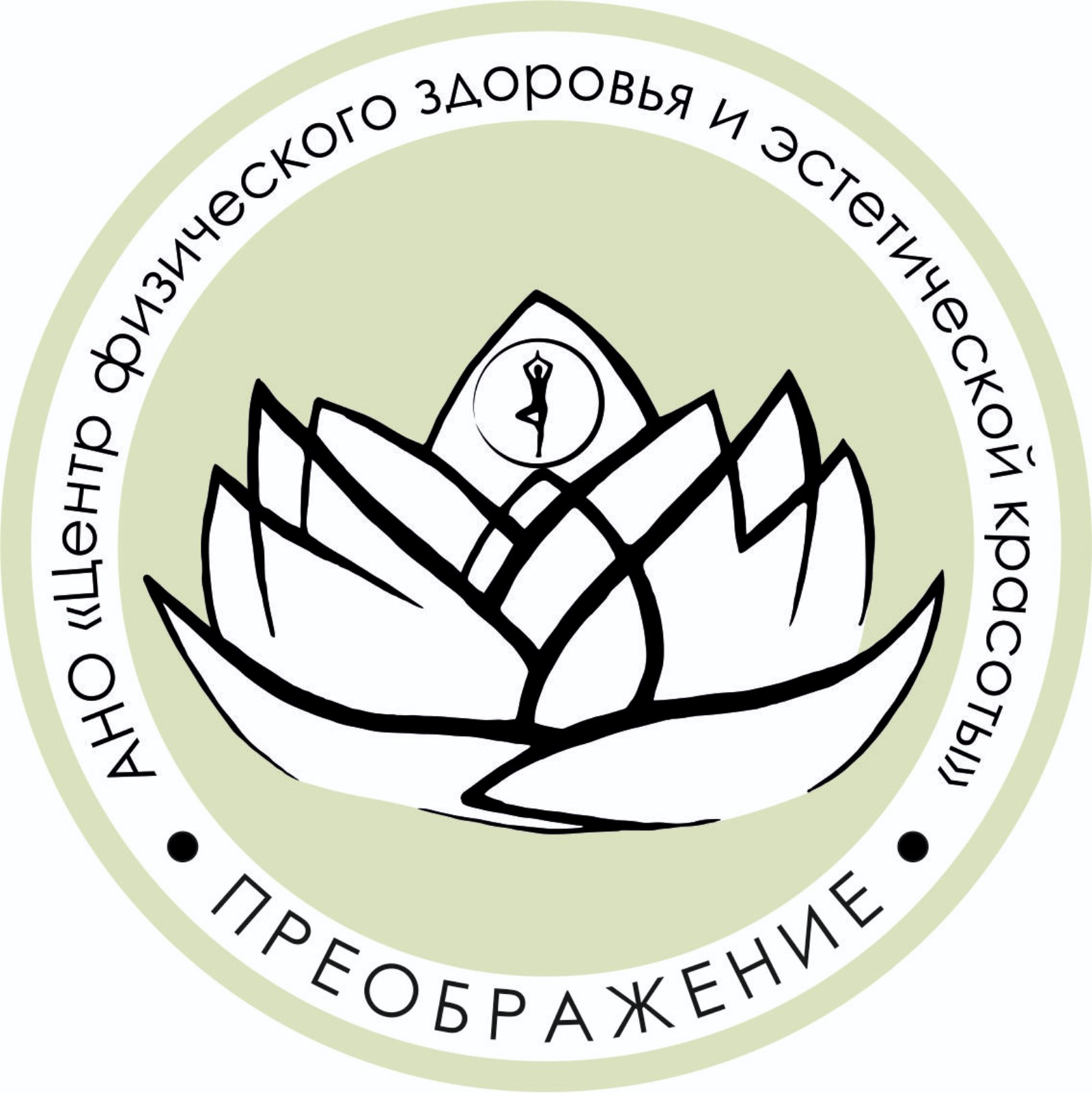 Гончарова Ирина АлександровнаДиректор АНО «Преображение»Проект «Останови годы!»
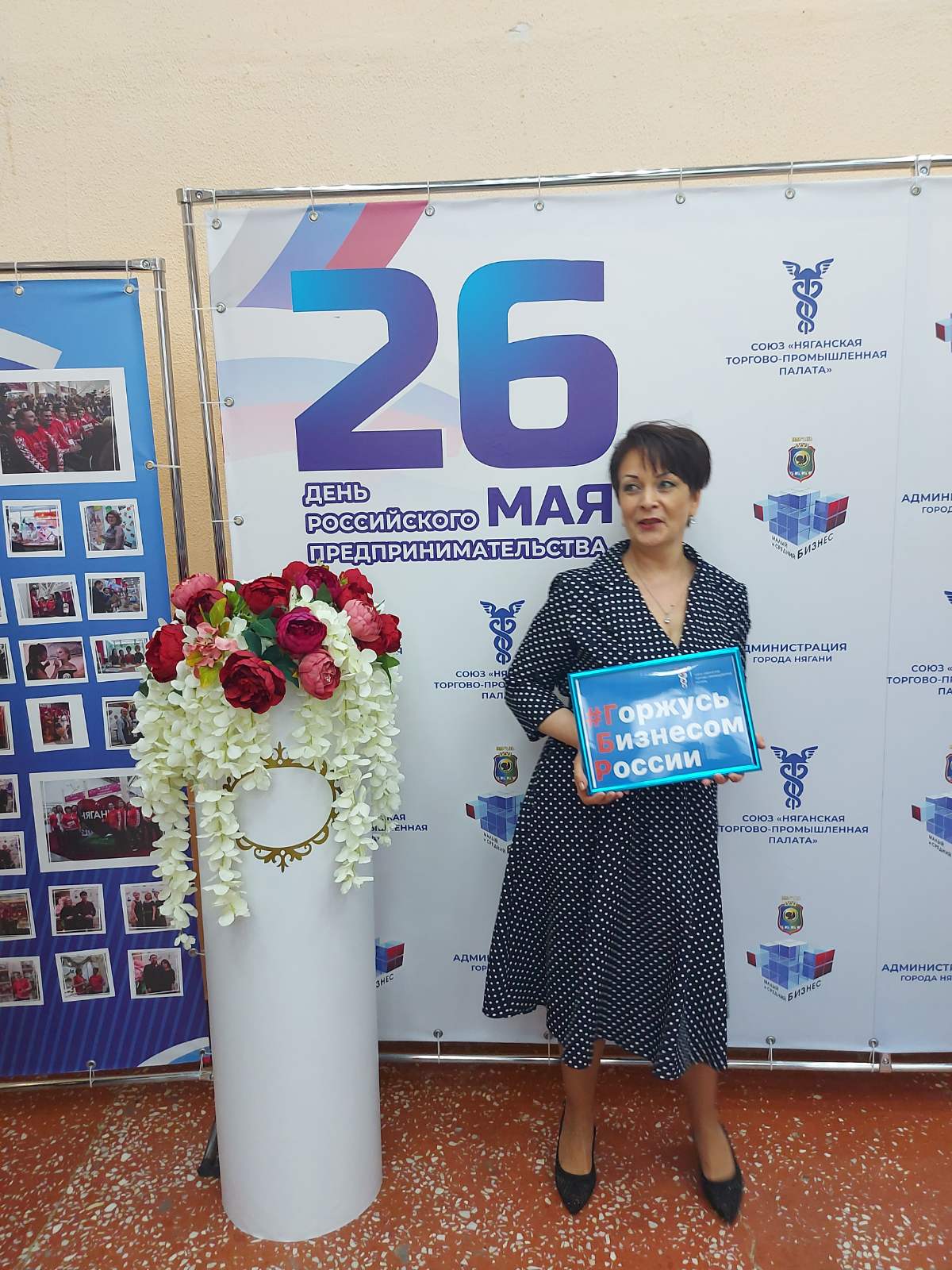 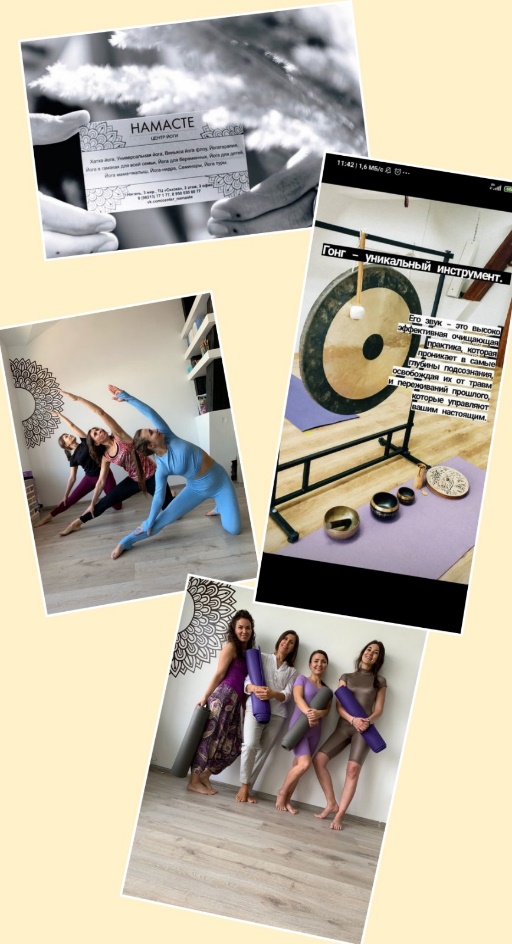 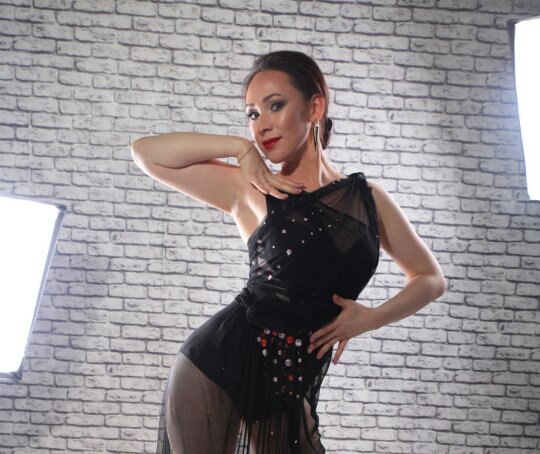 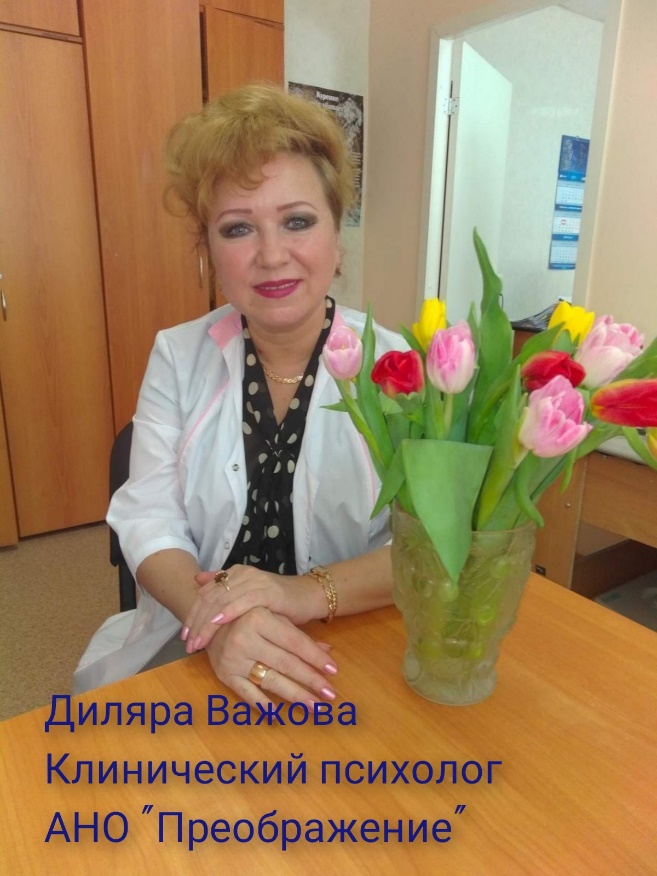 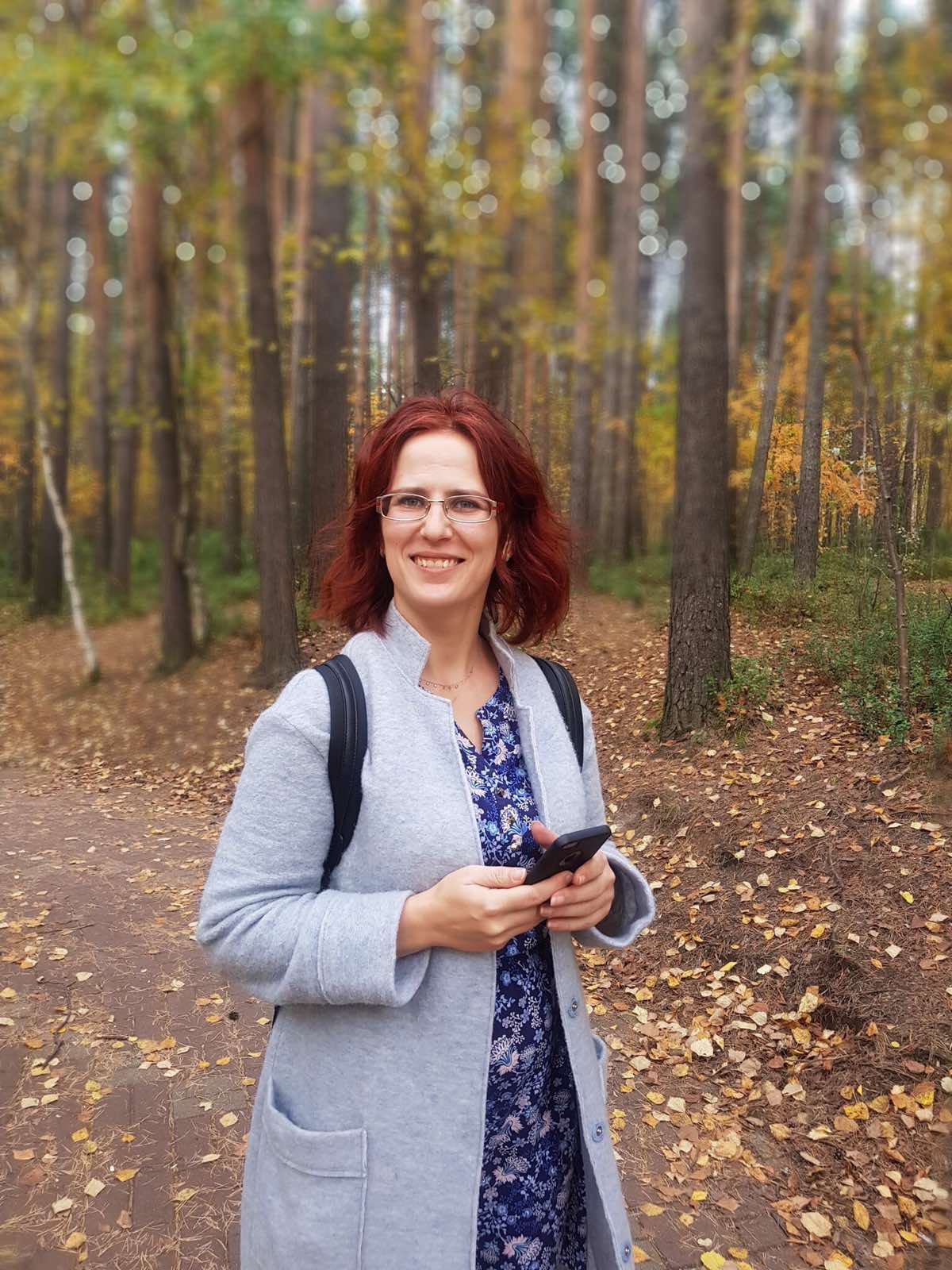 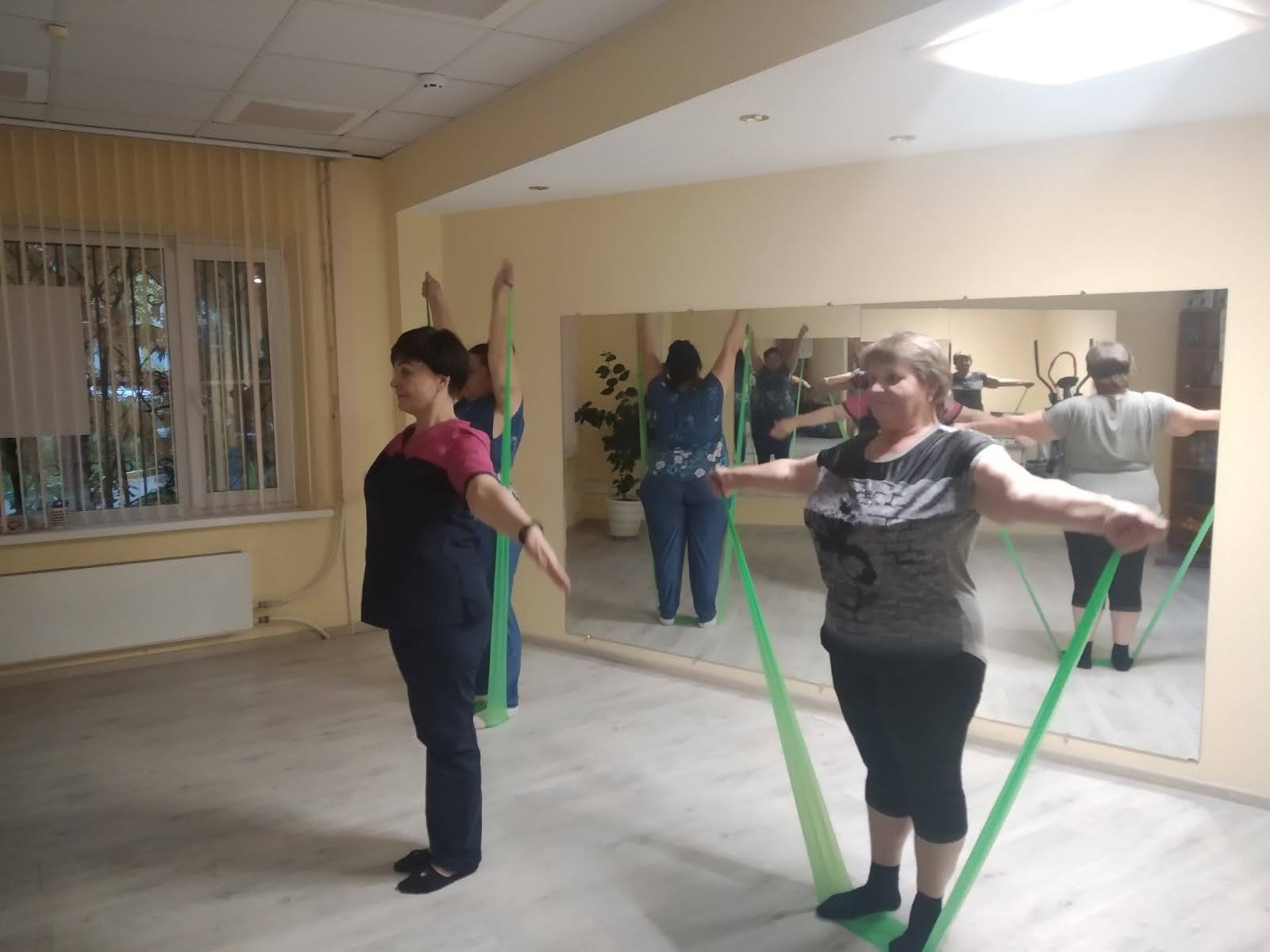 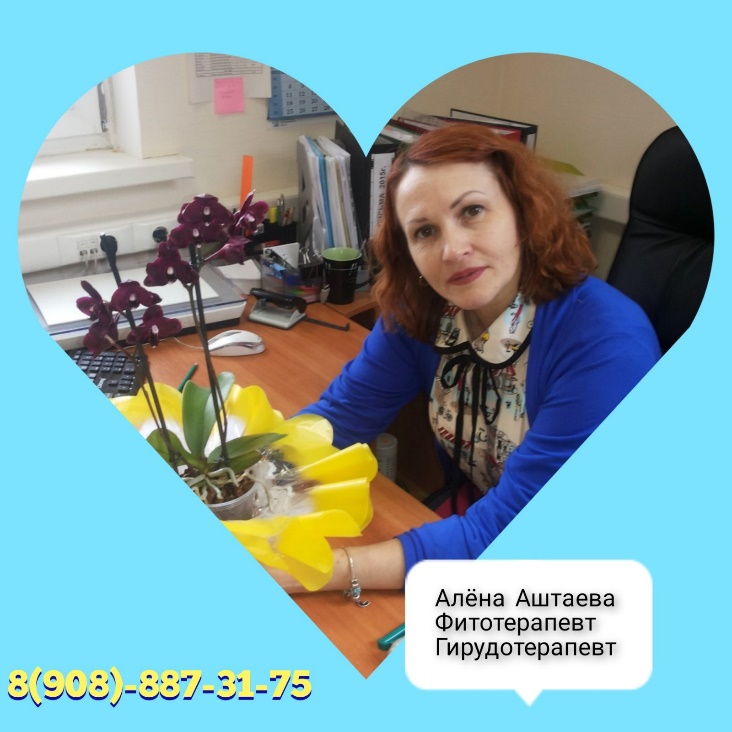 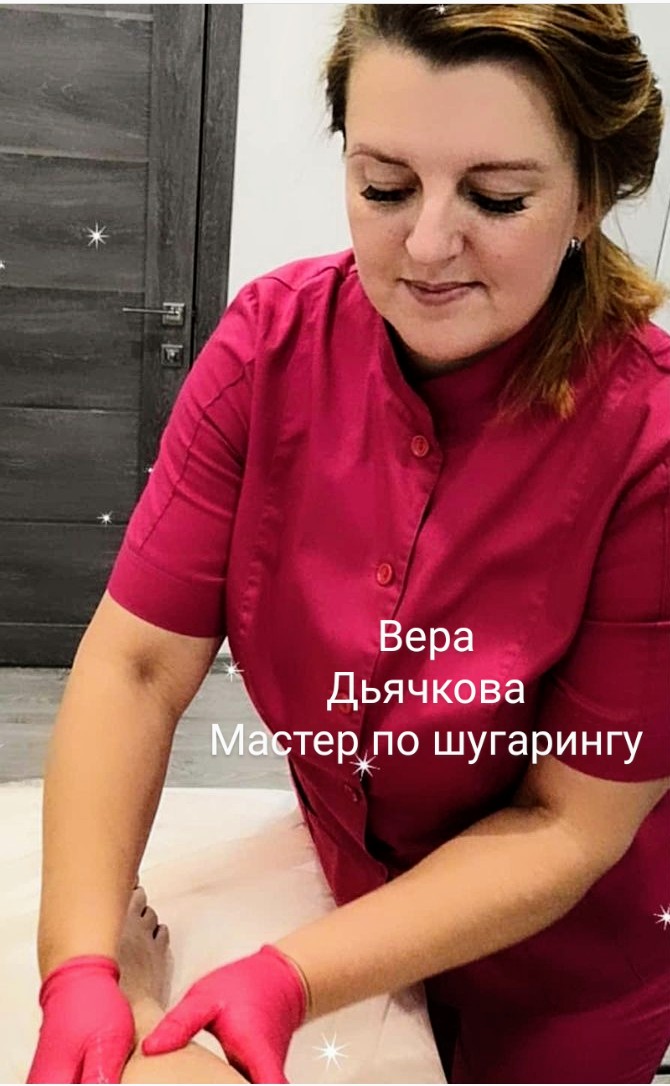 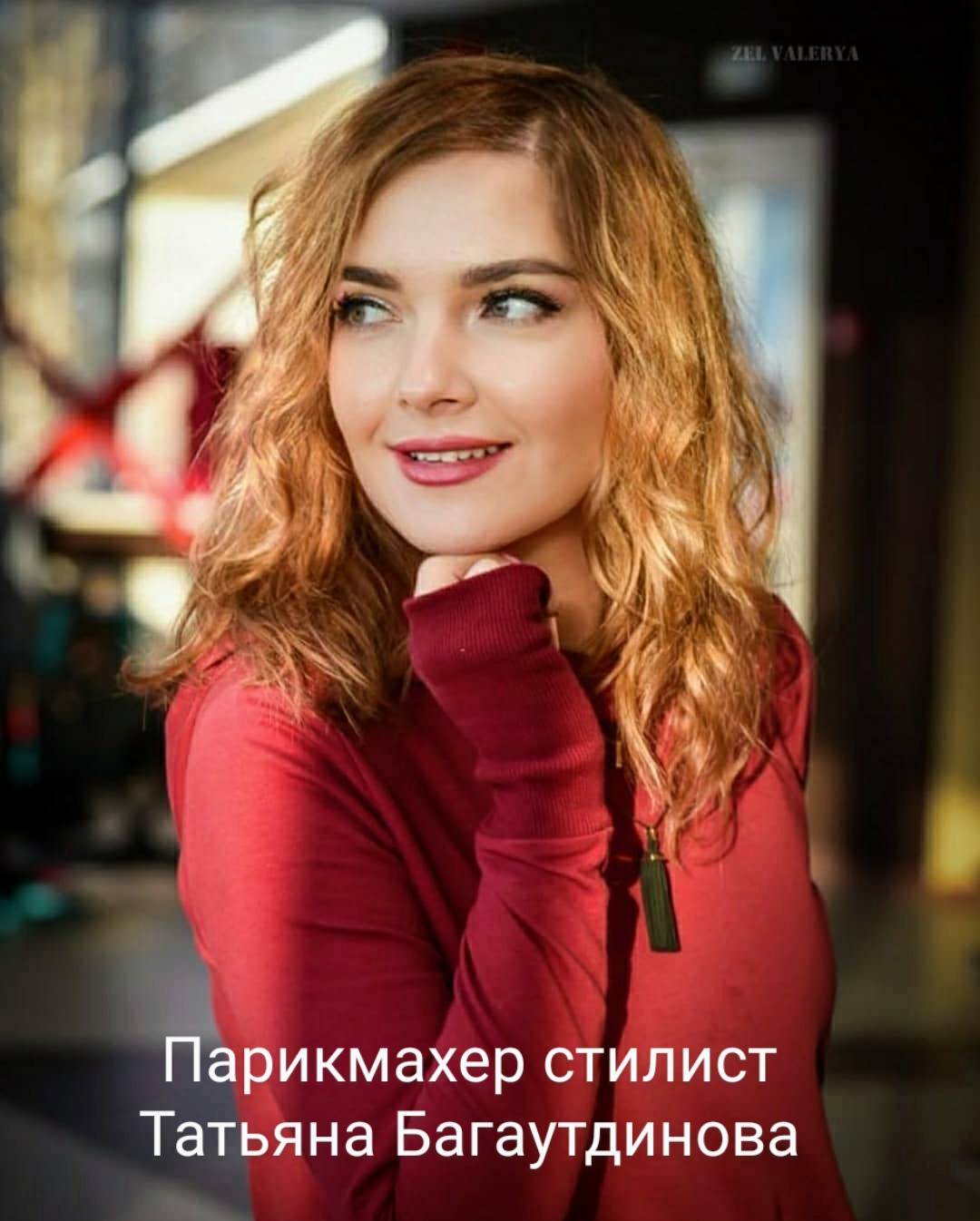 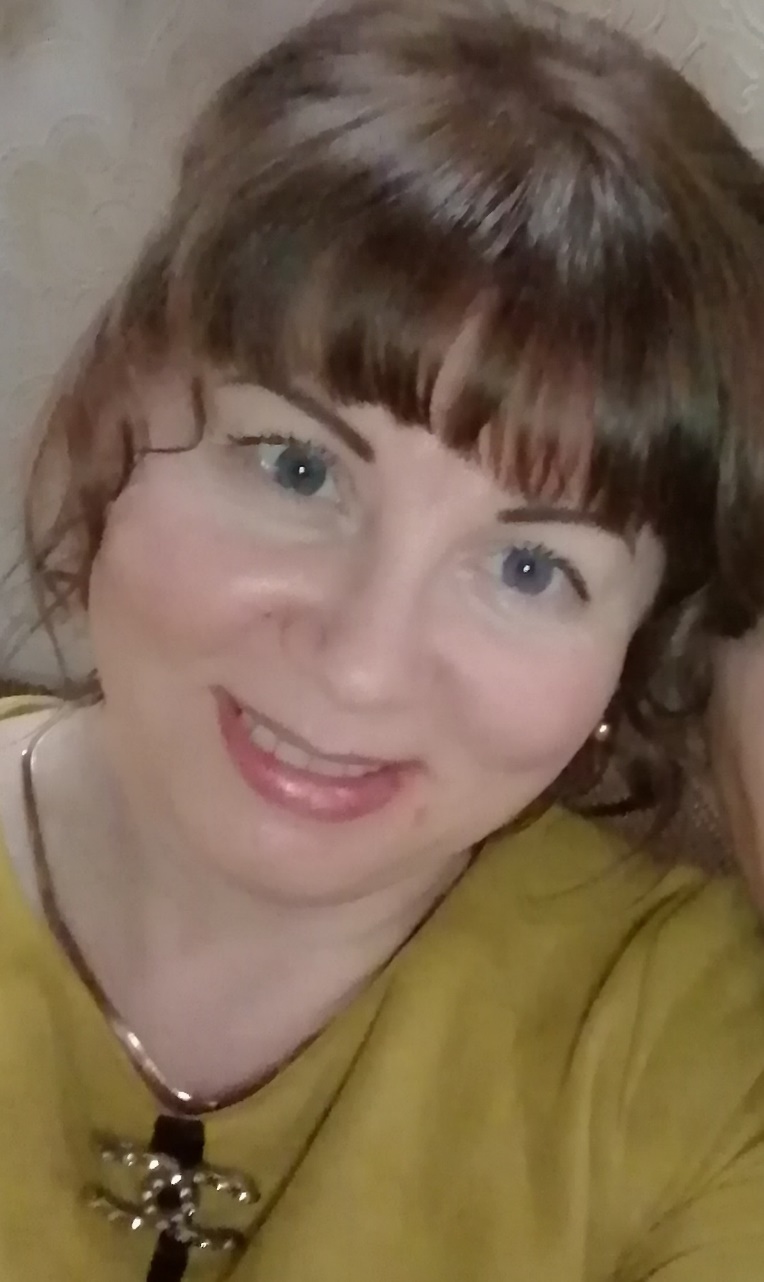 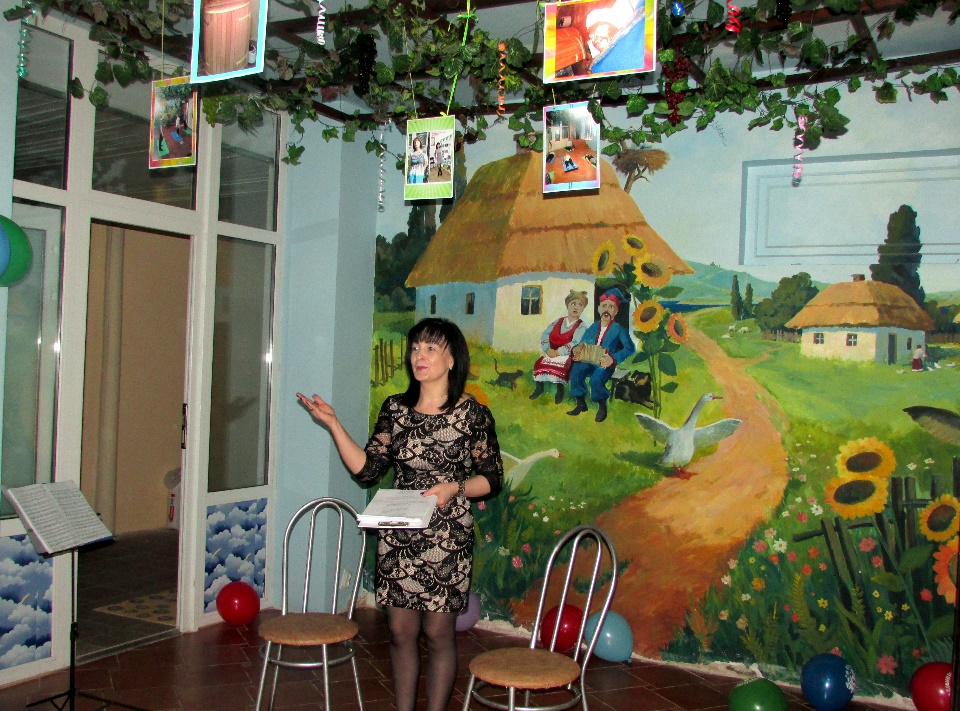 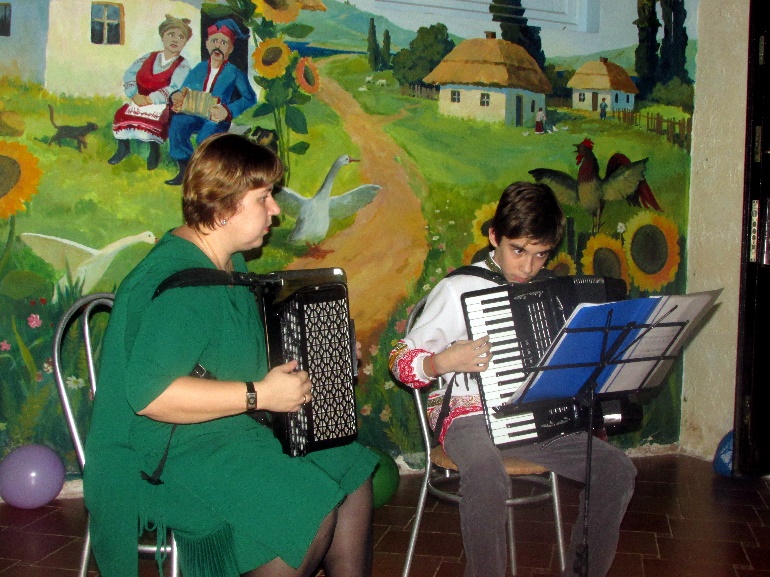 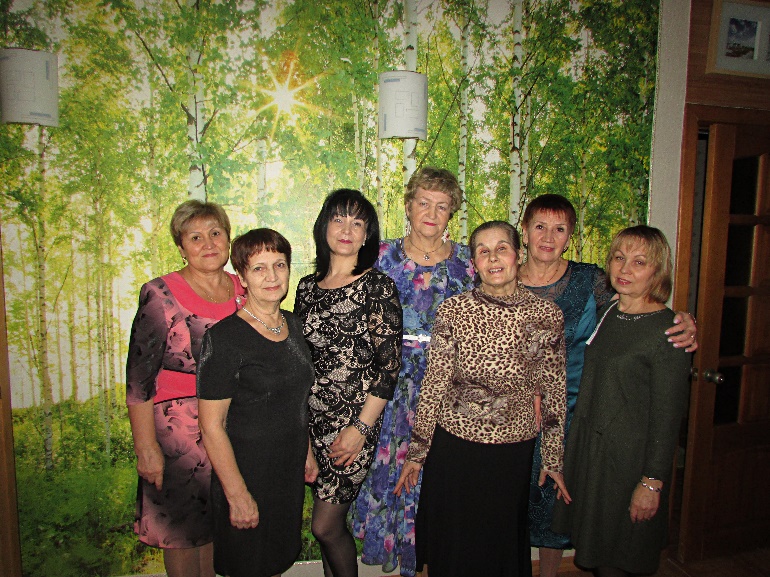 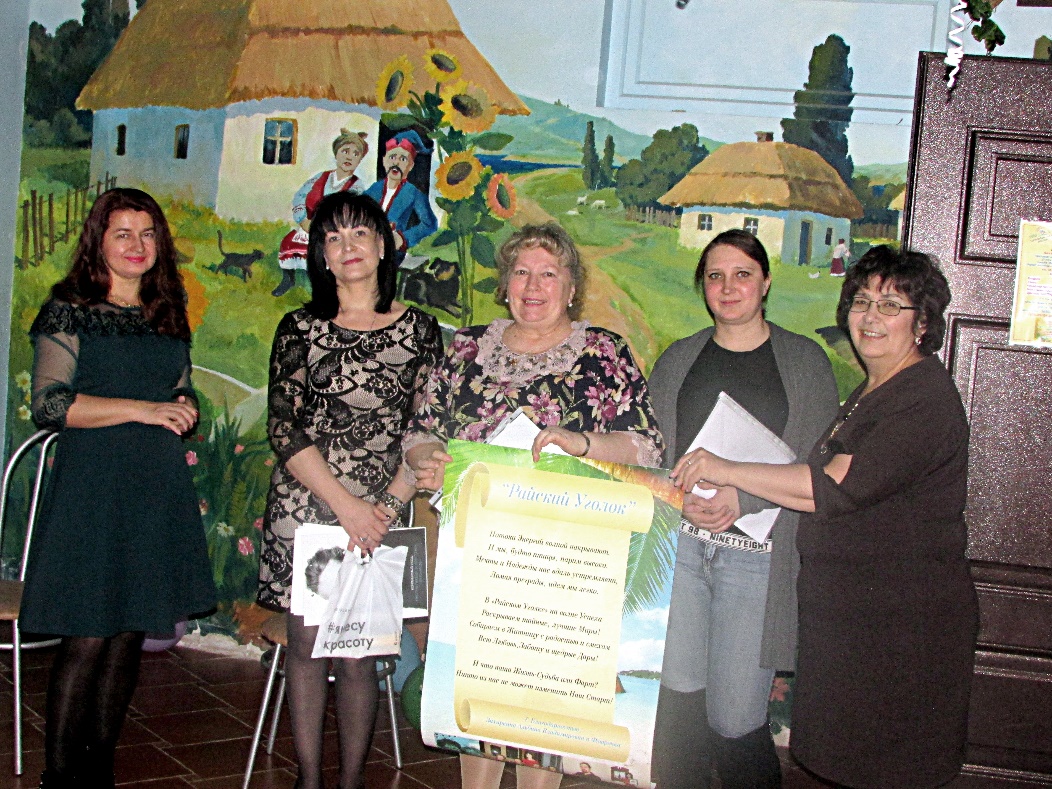 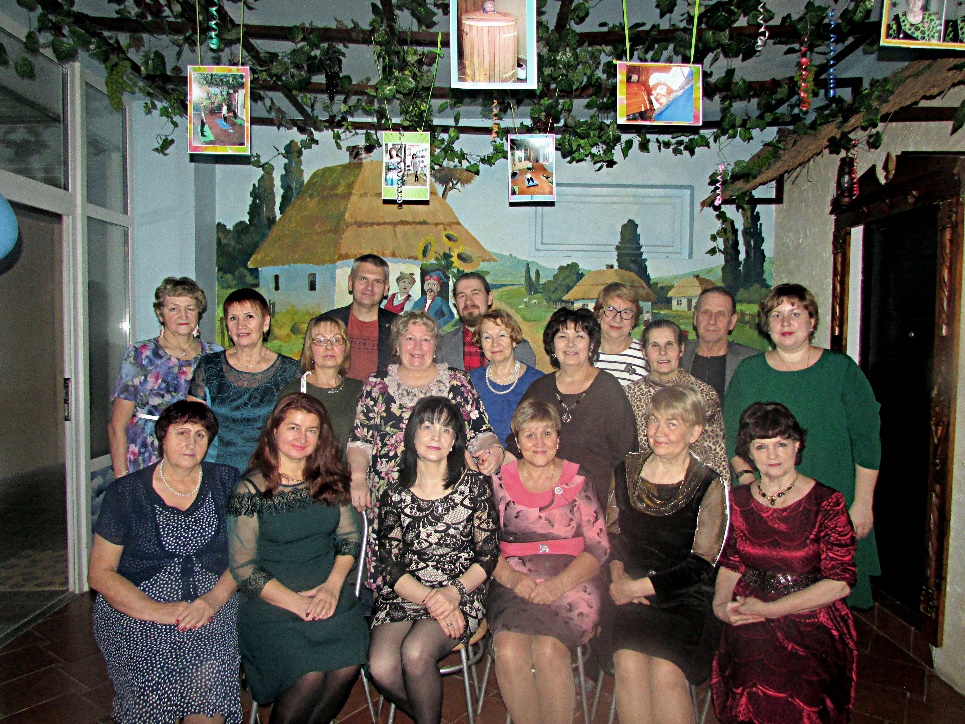 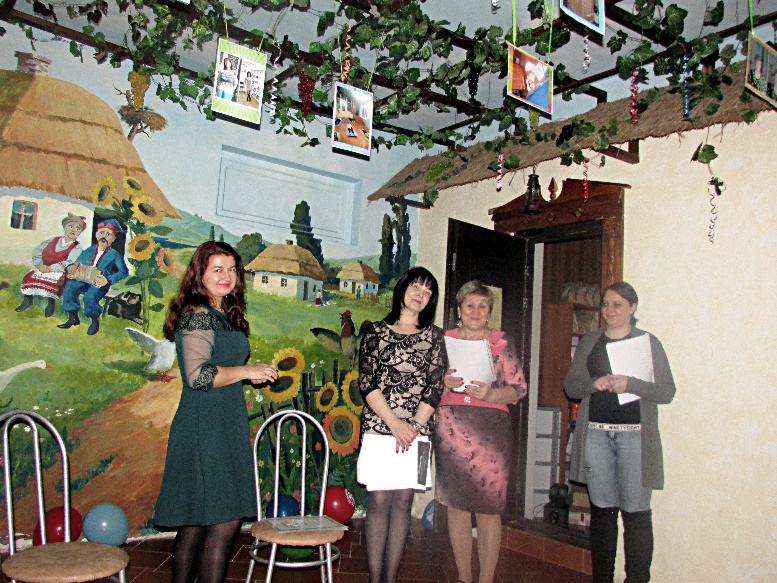 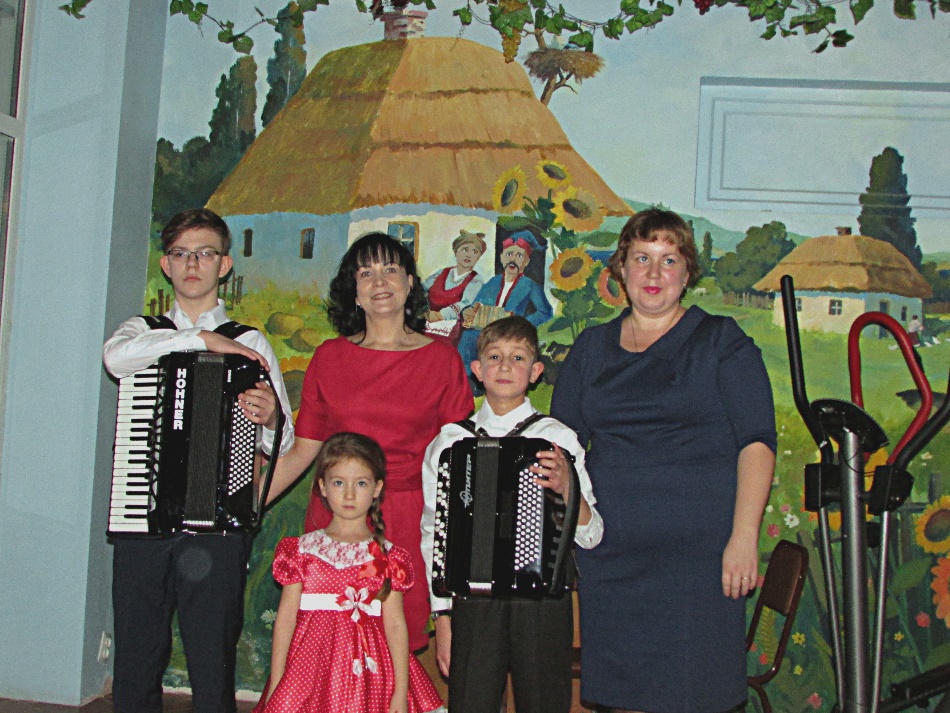 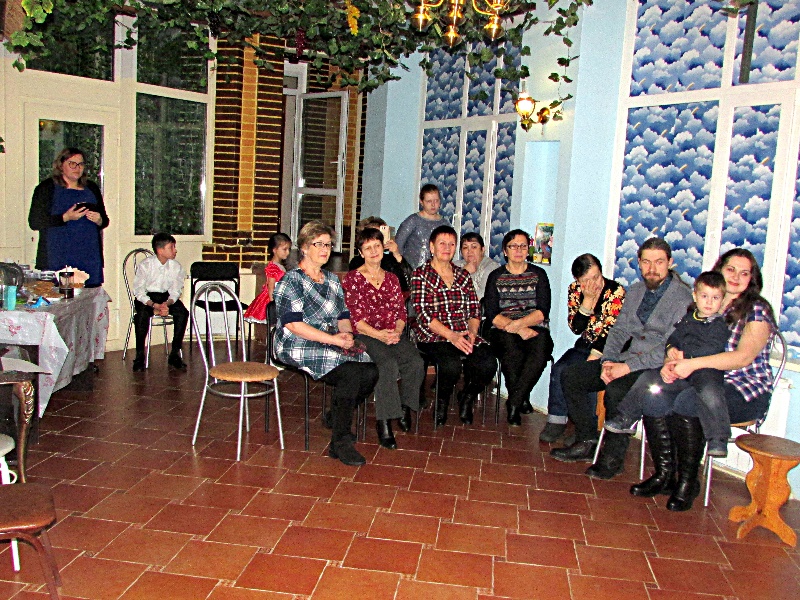 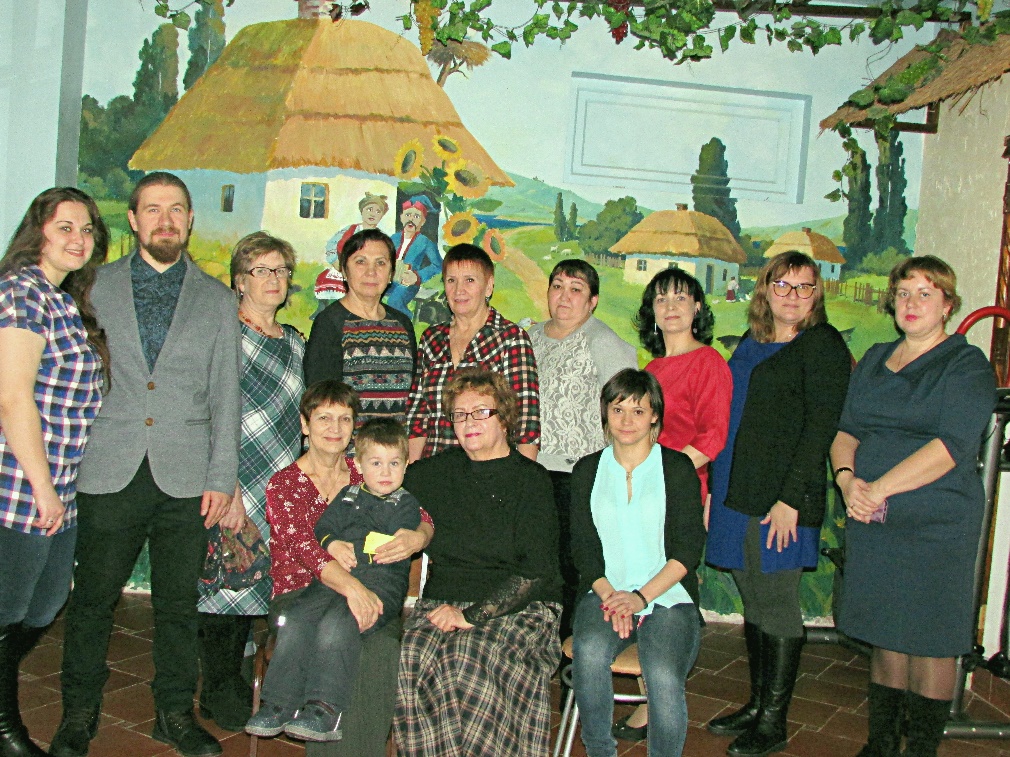 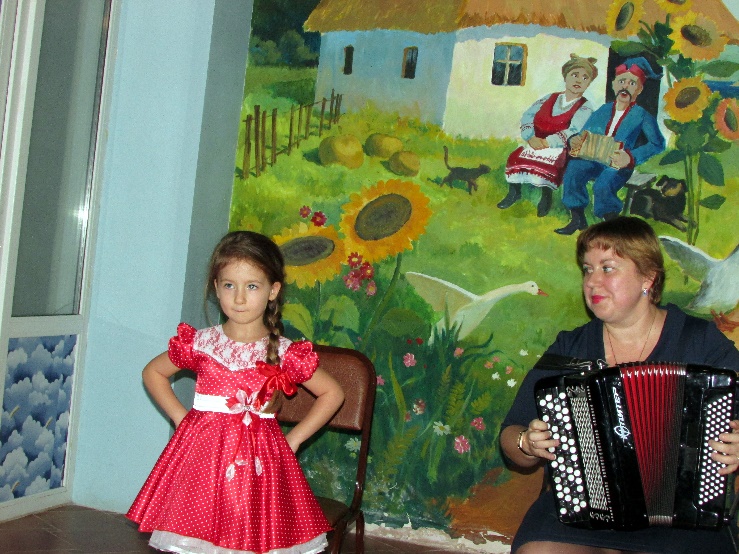 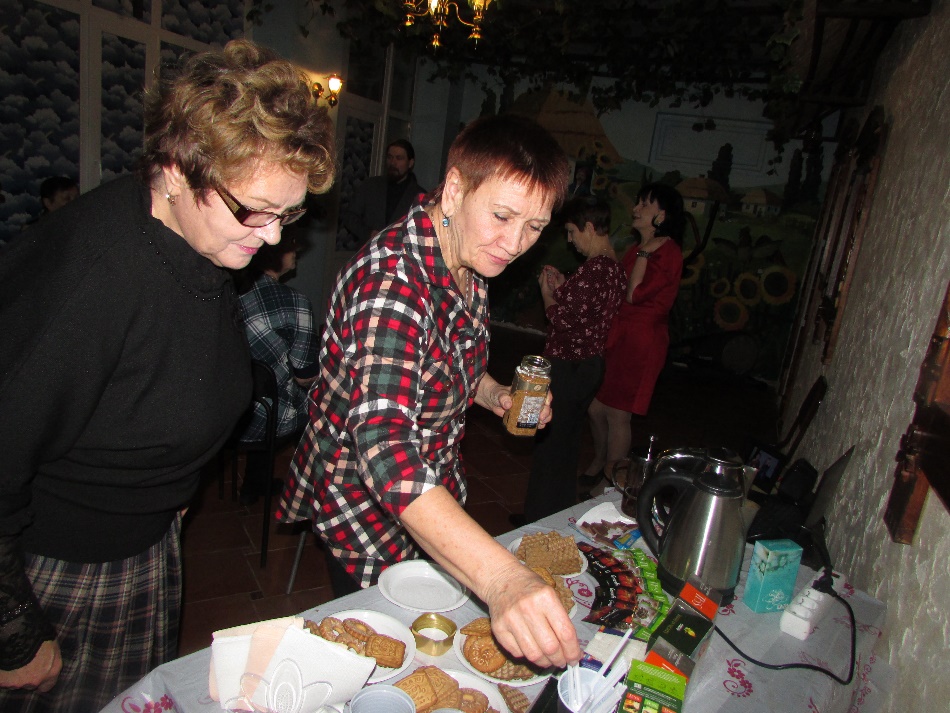 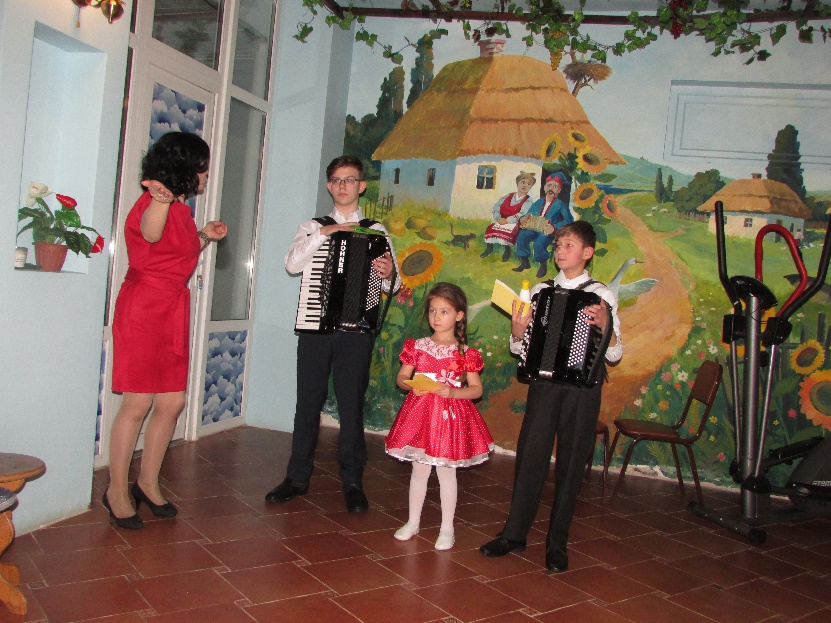 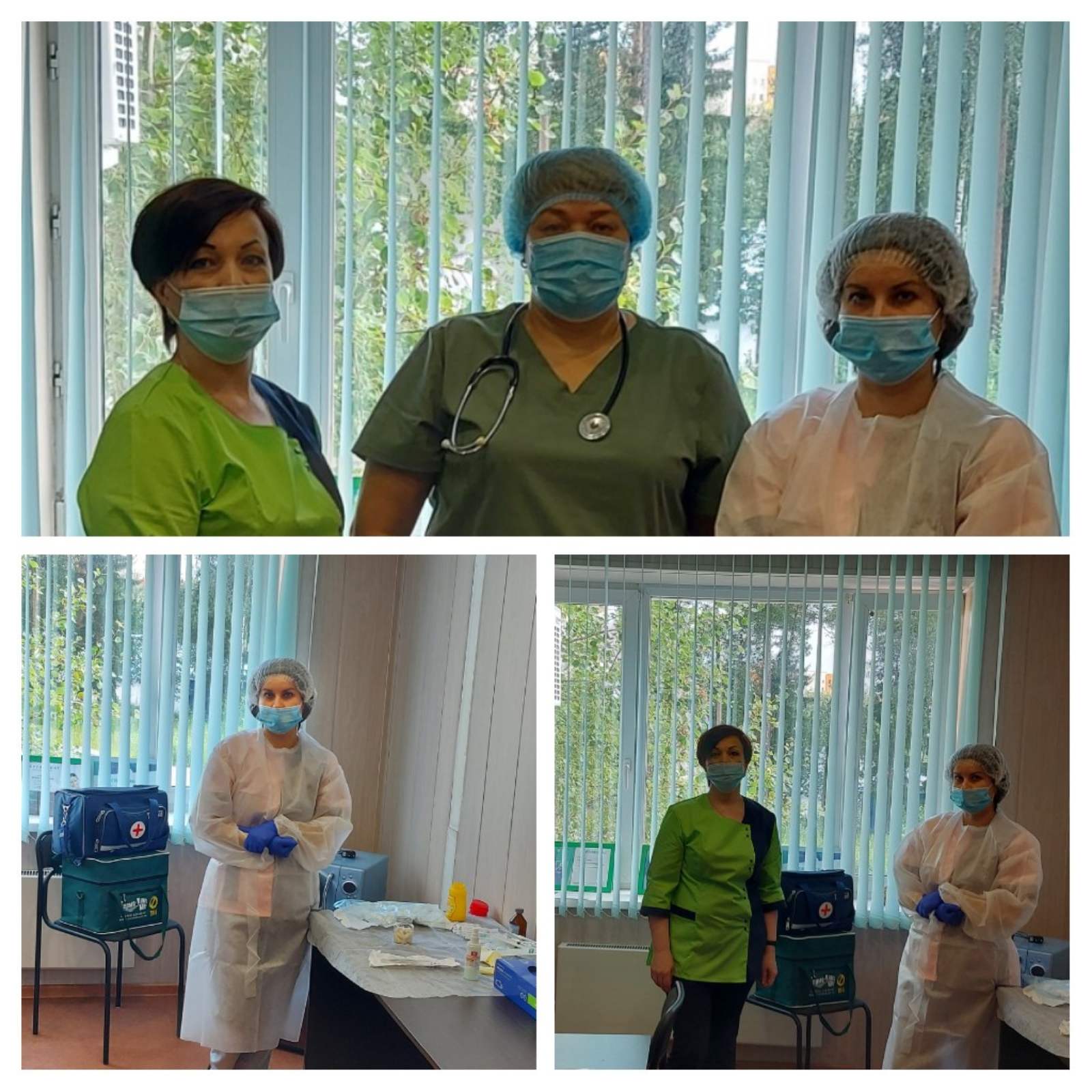 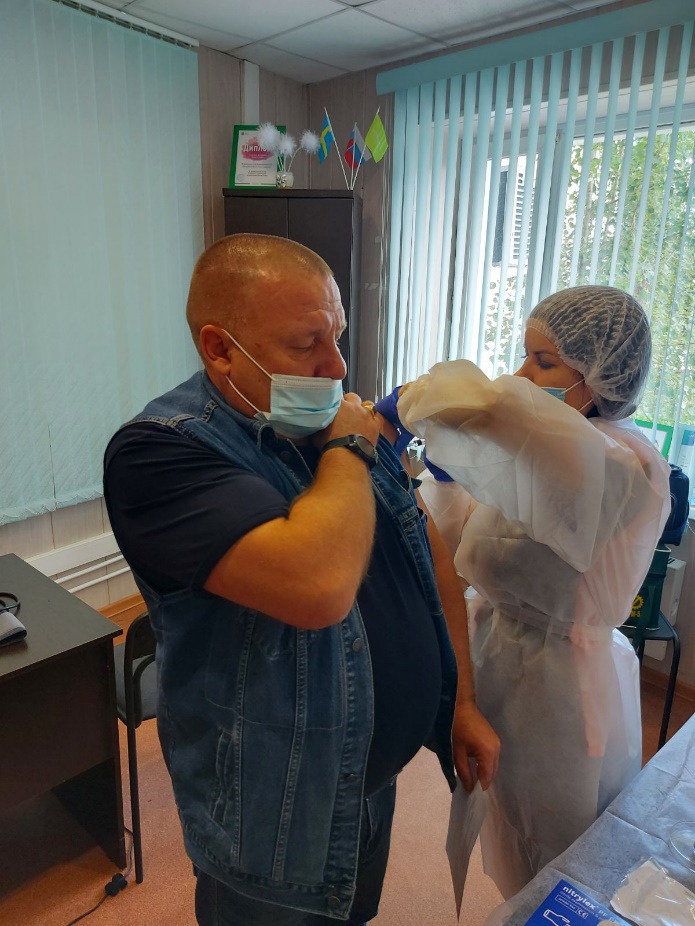 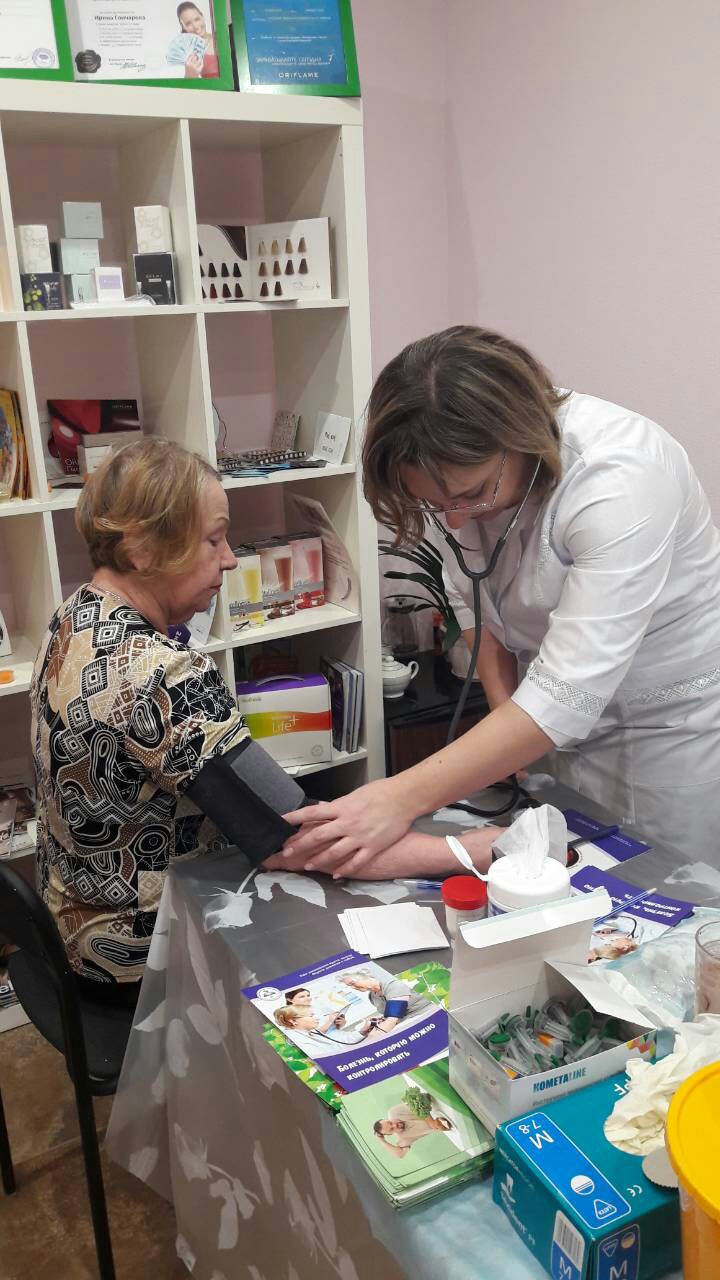 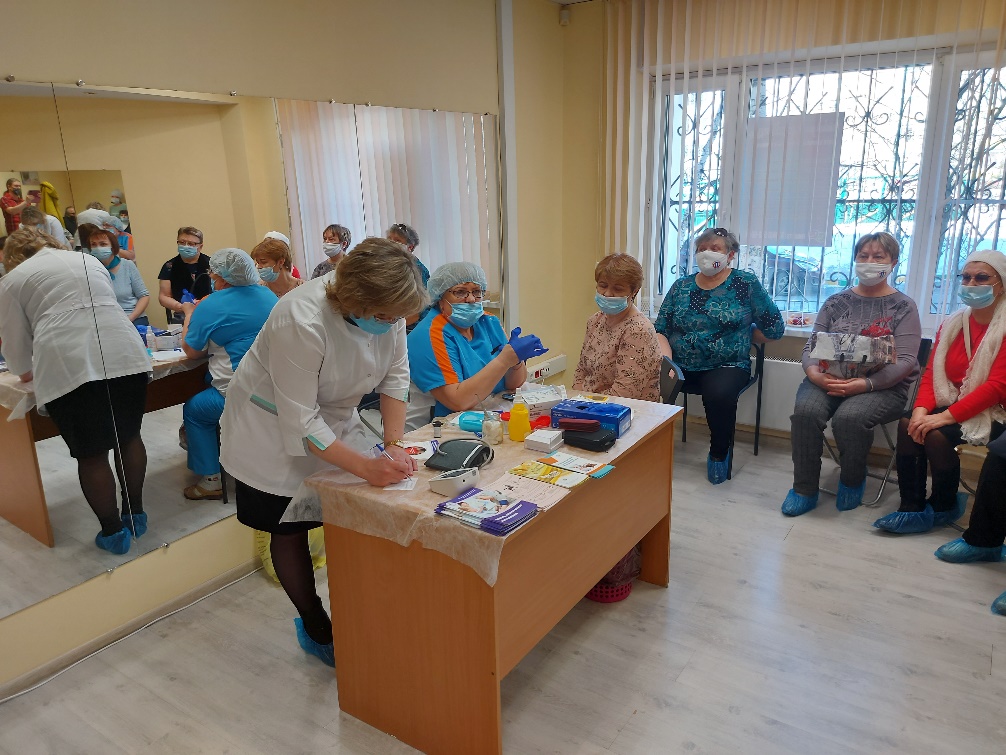 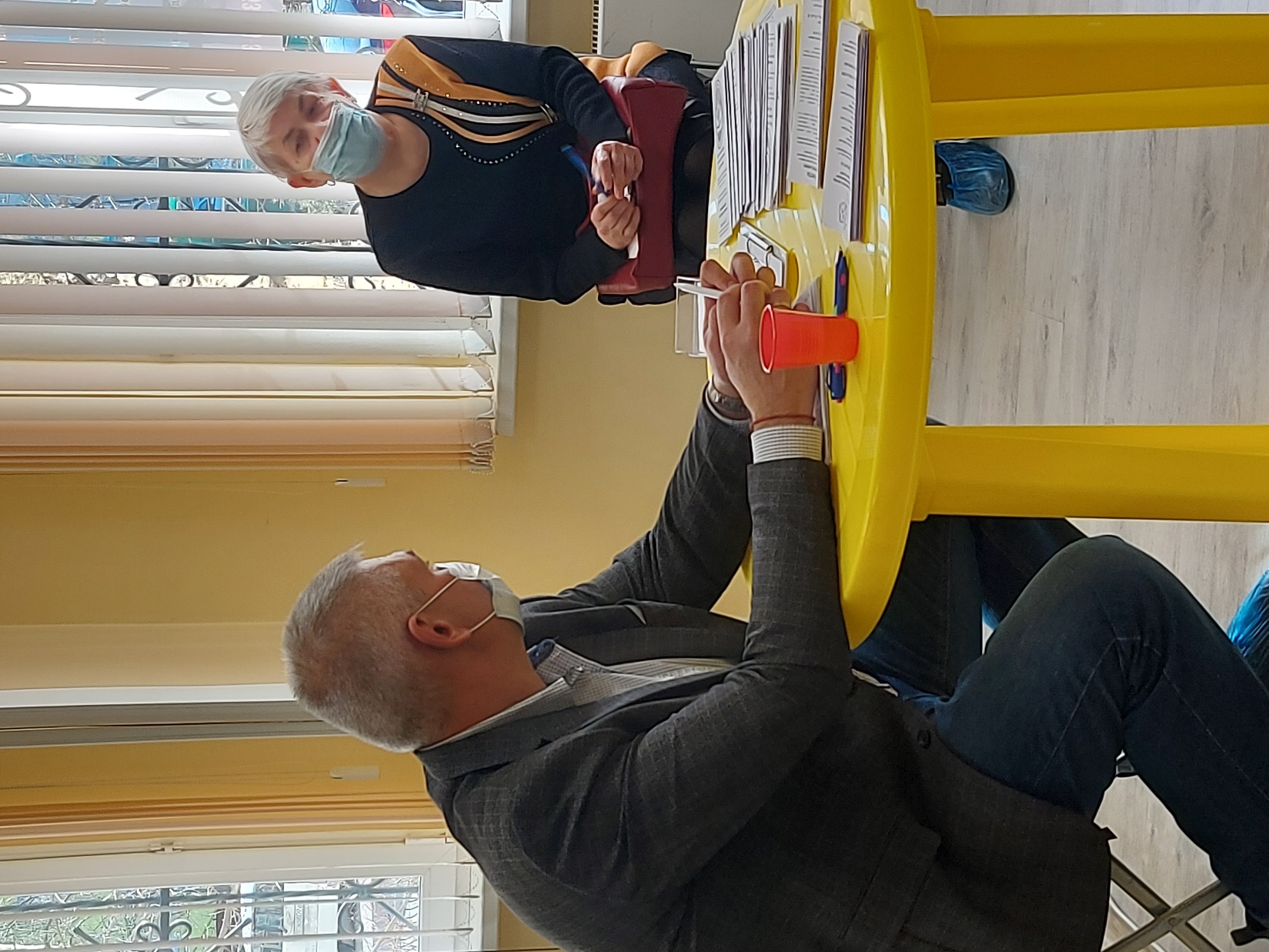 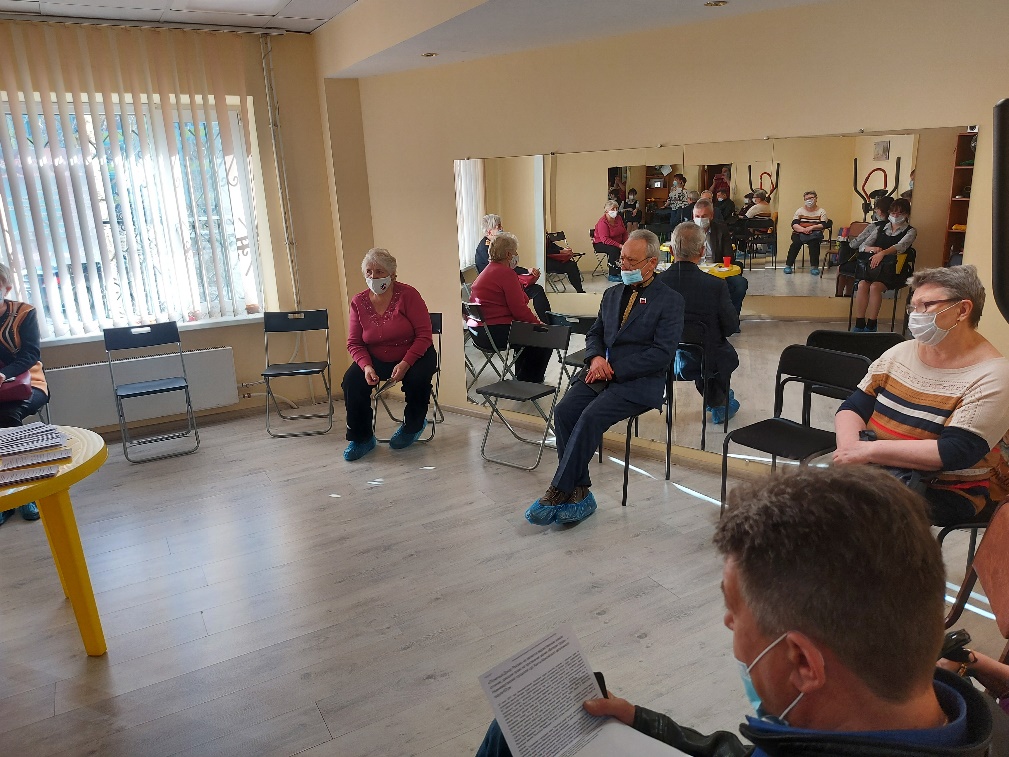 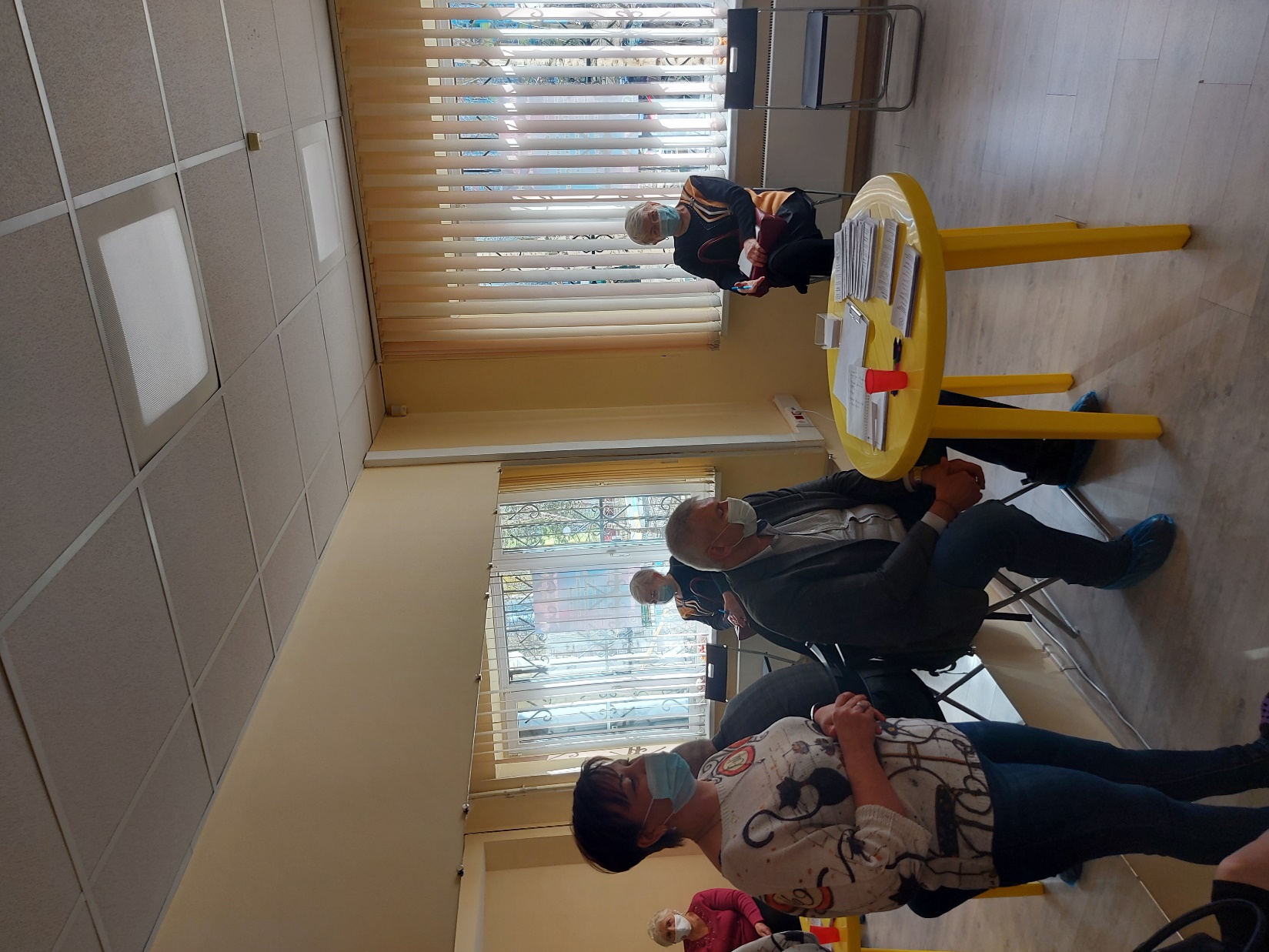 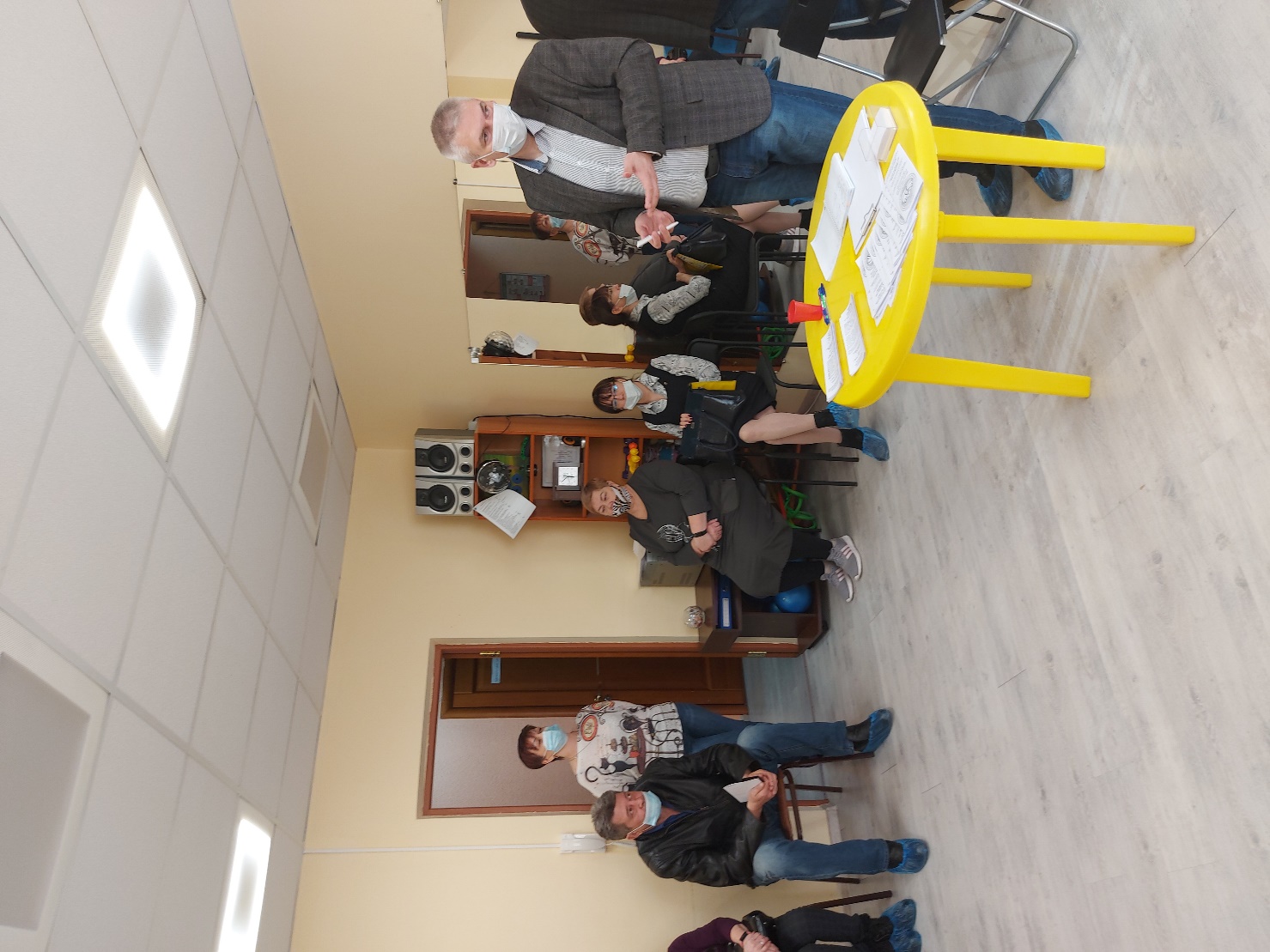 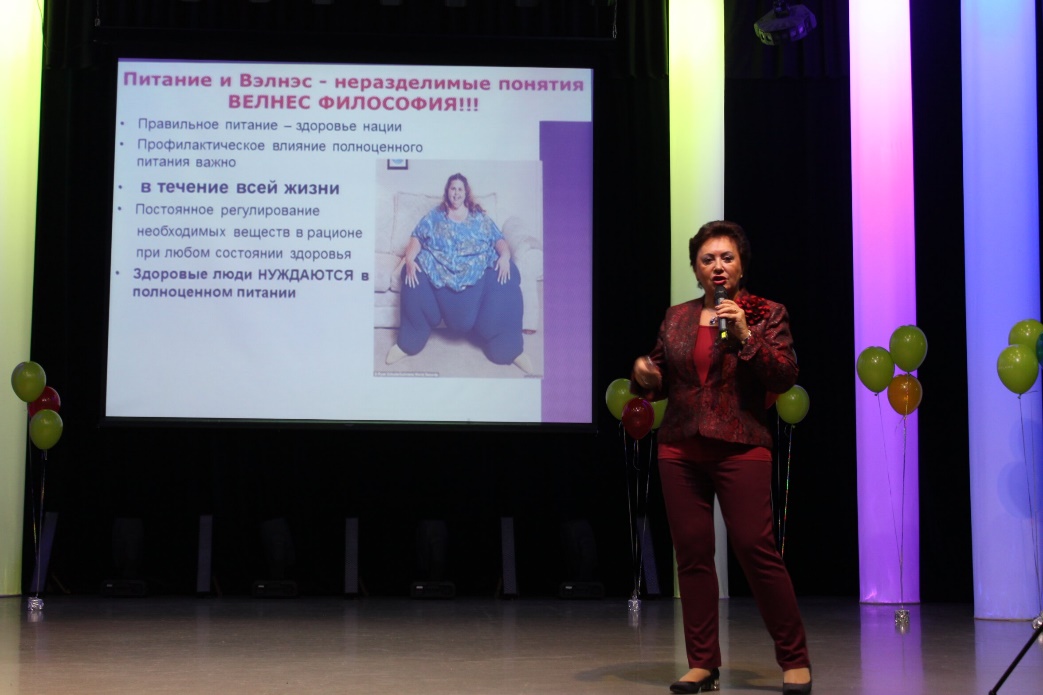 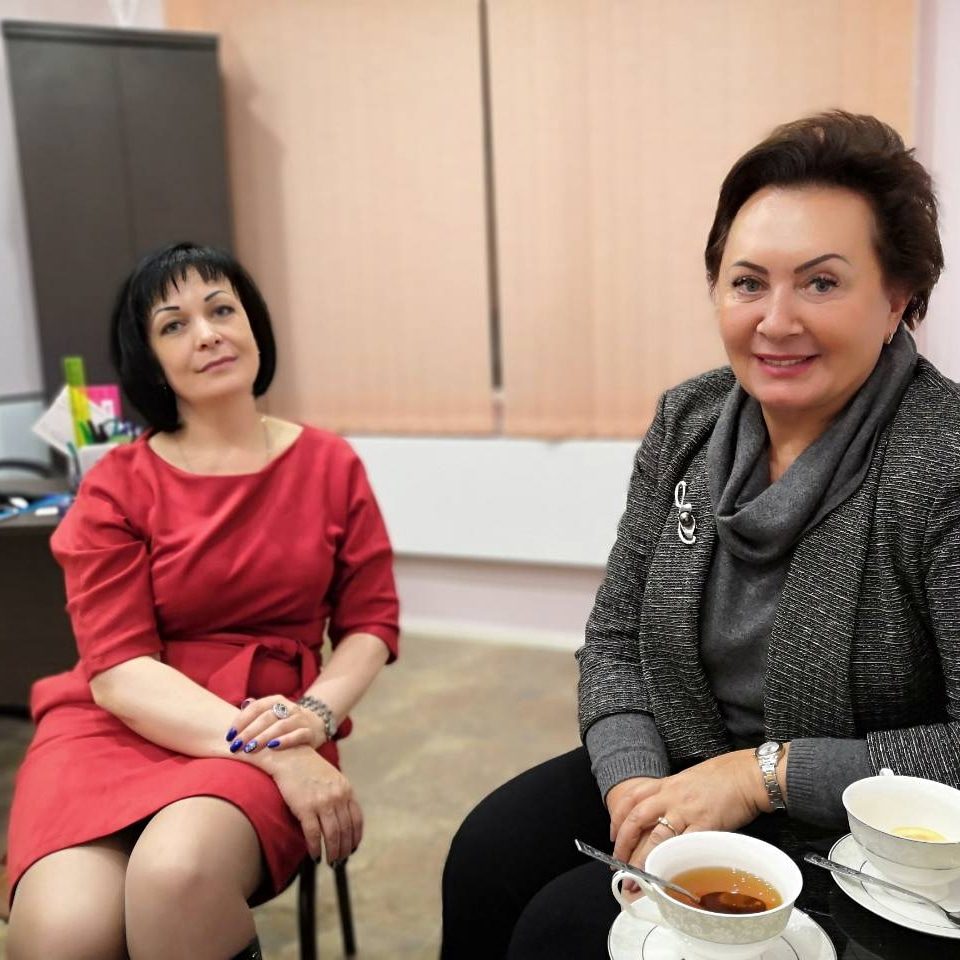 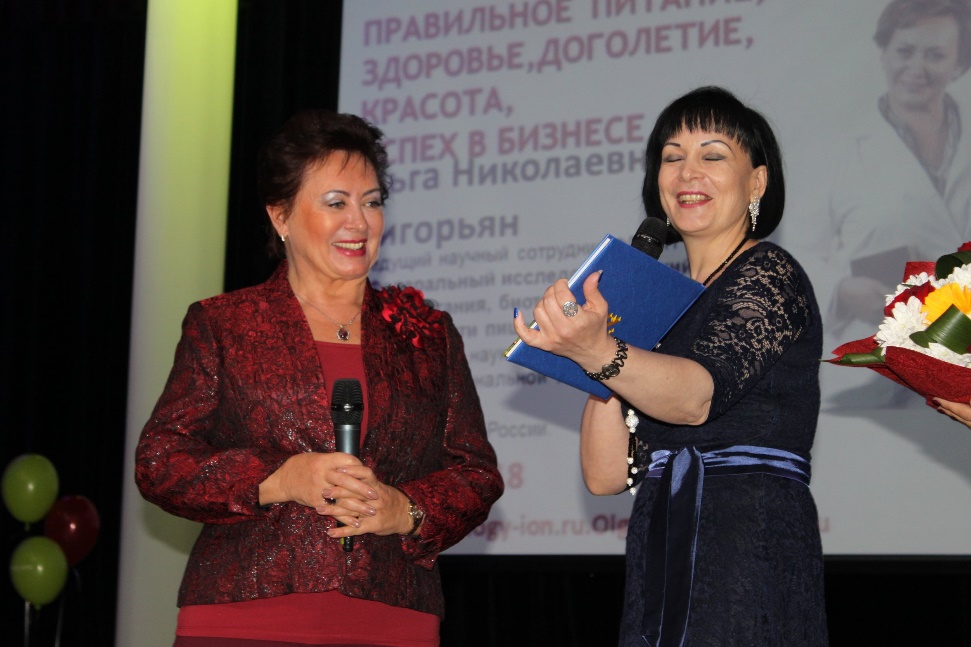 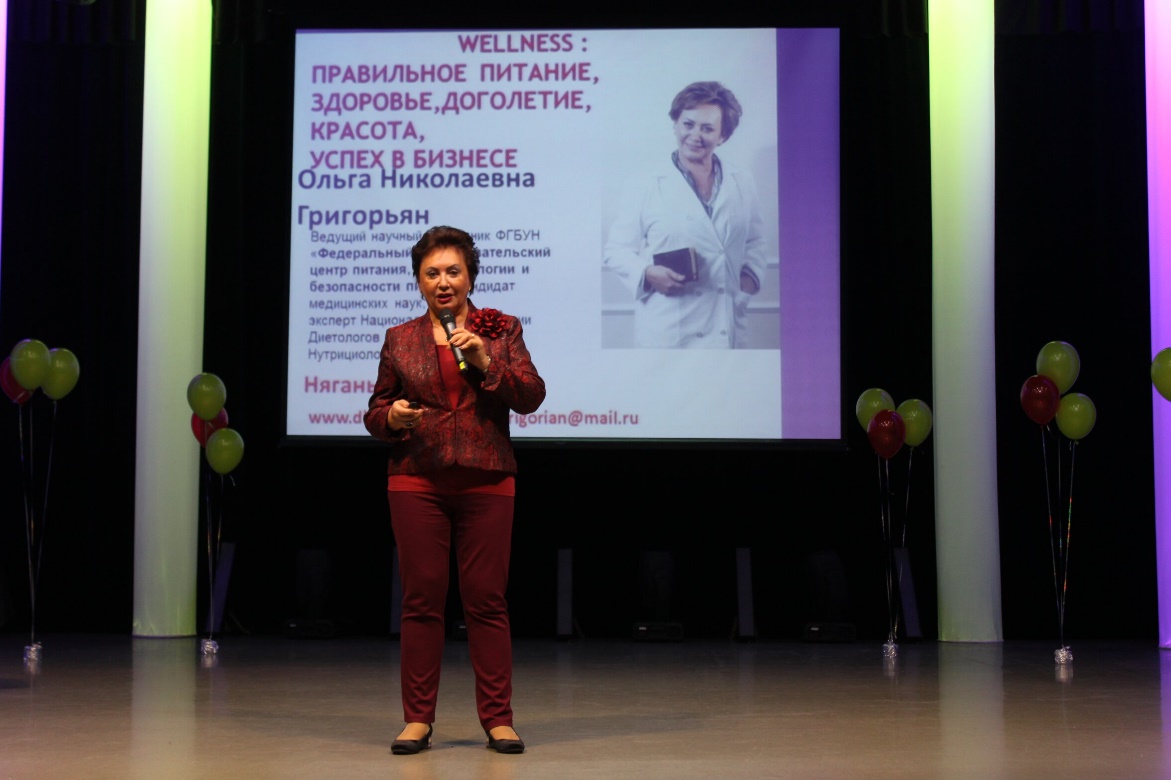 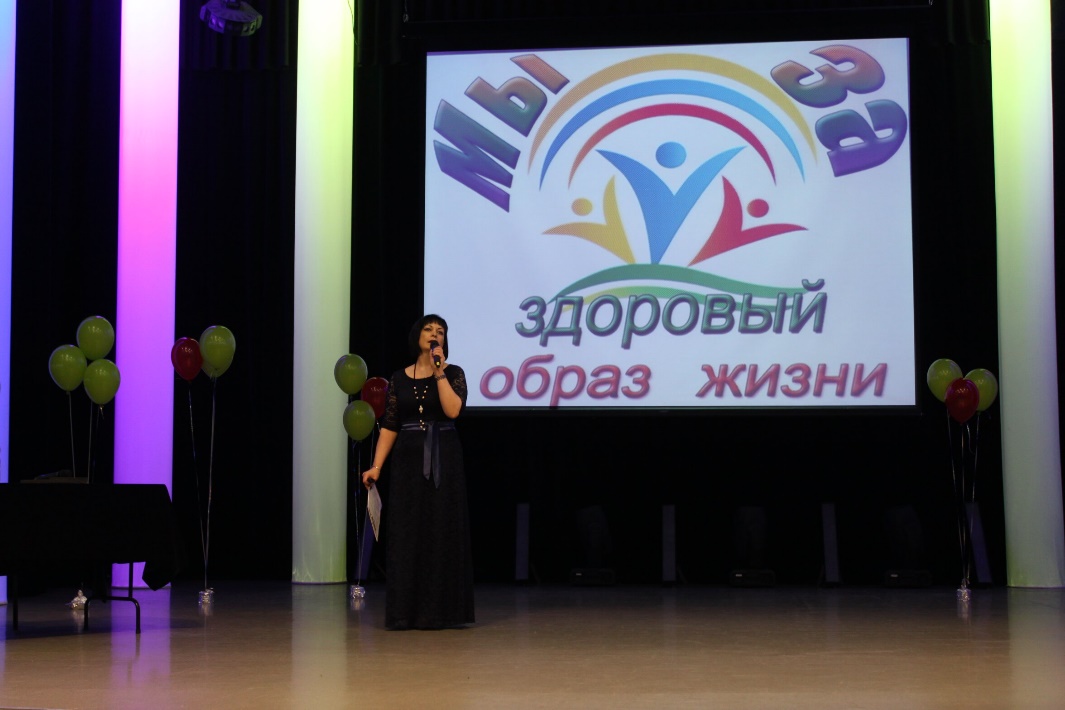 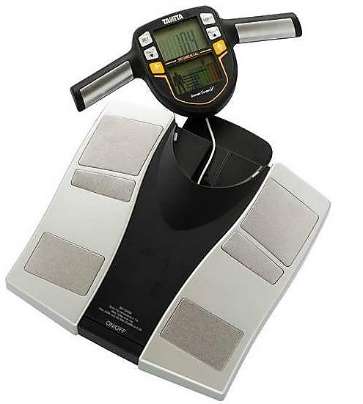 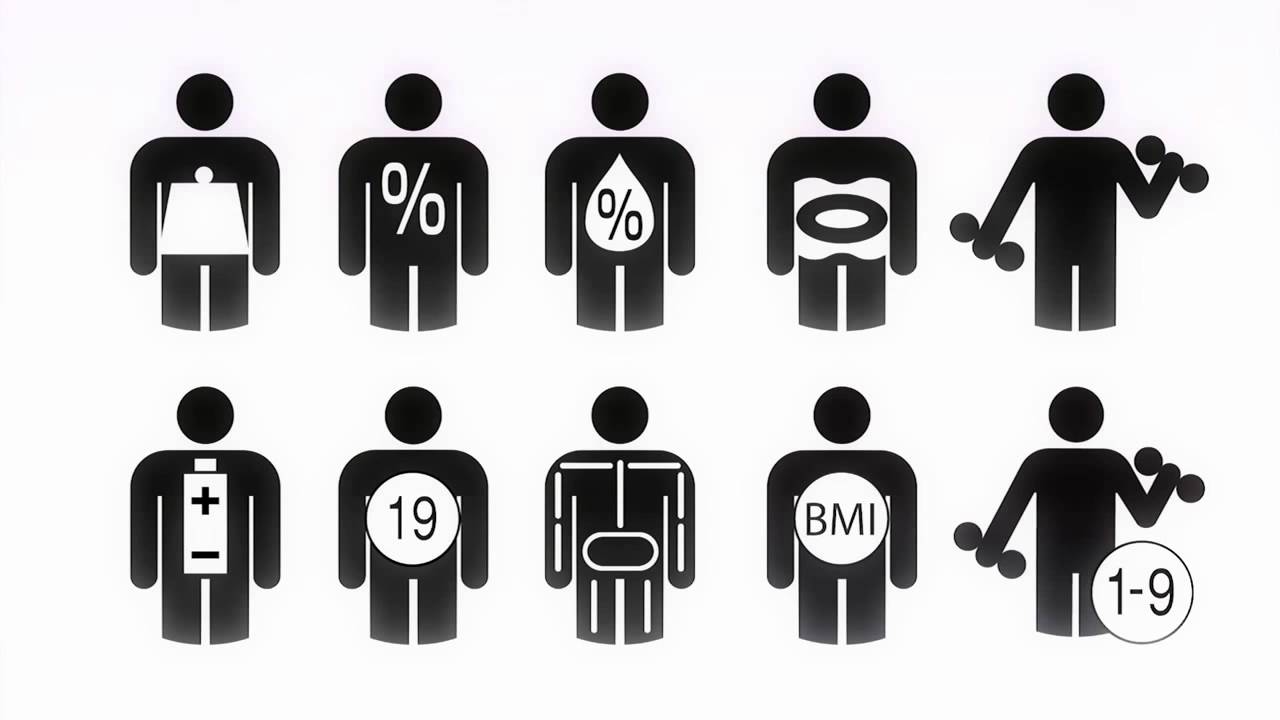 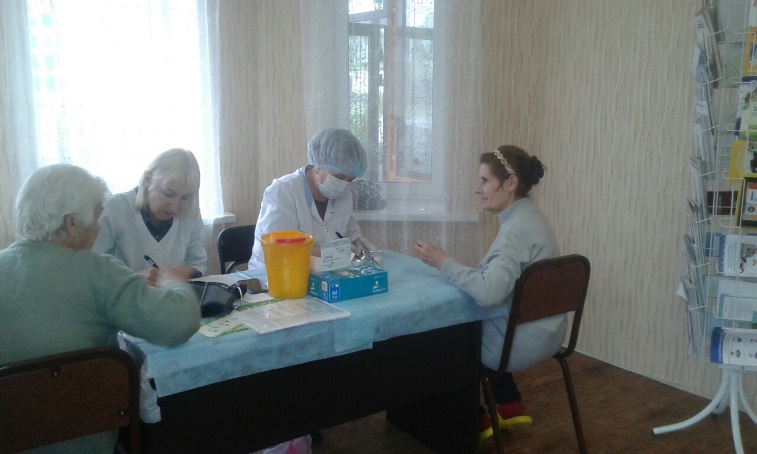 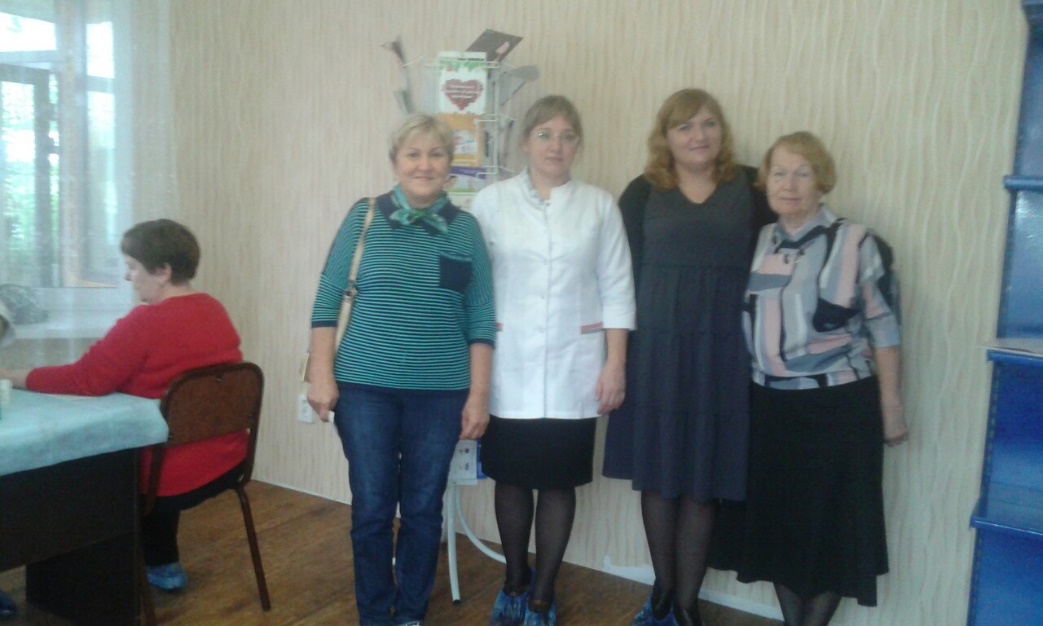 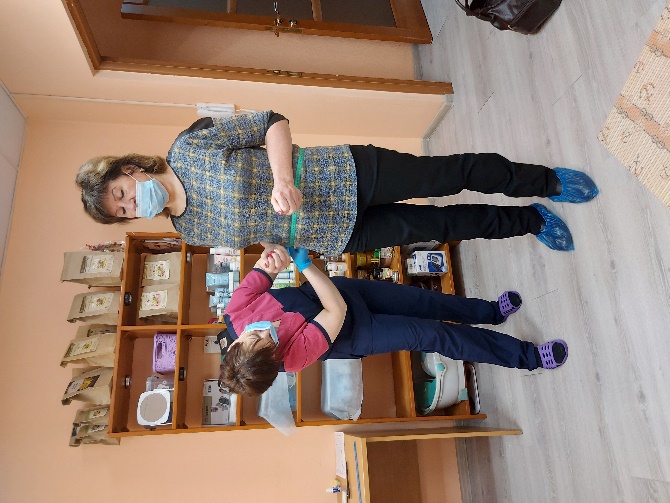 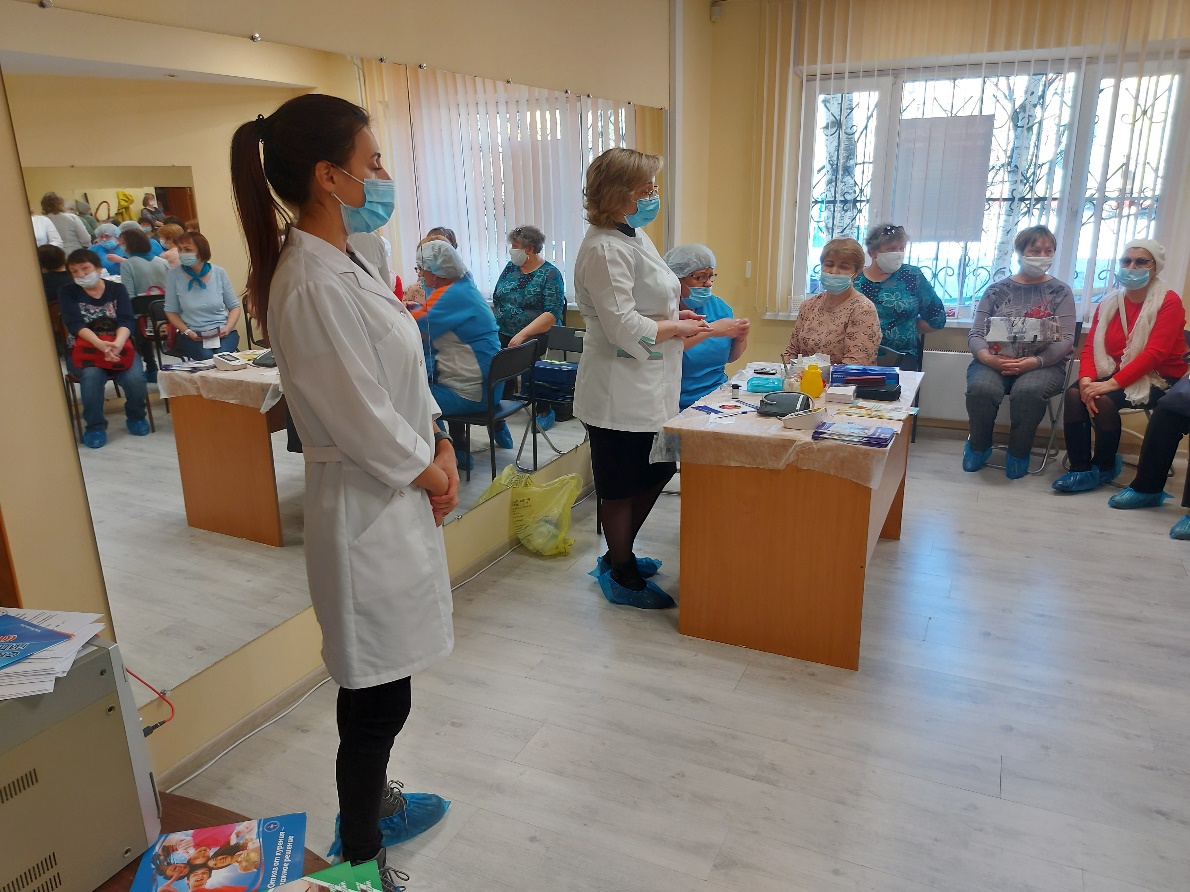 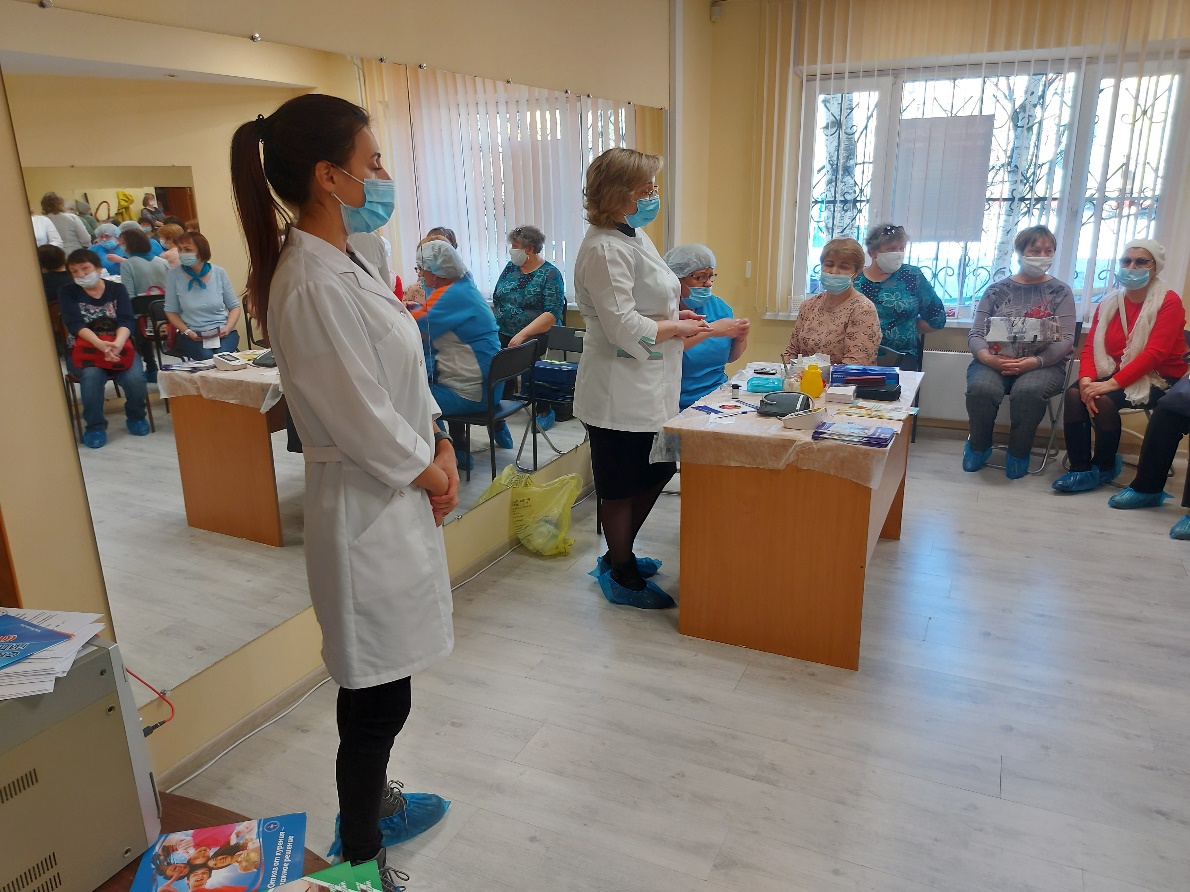 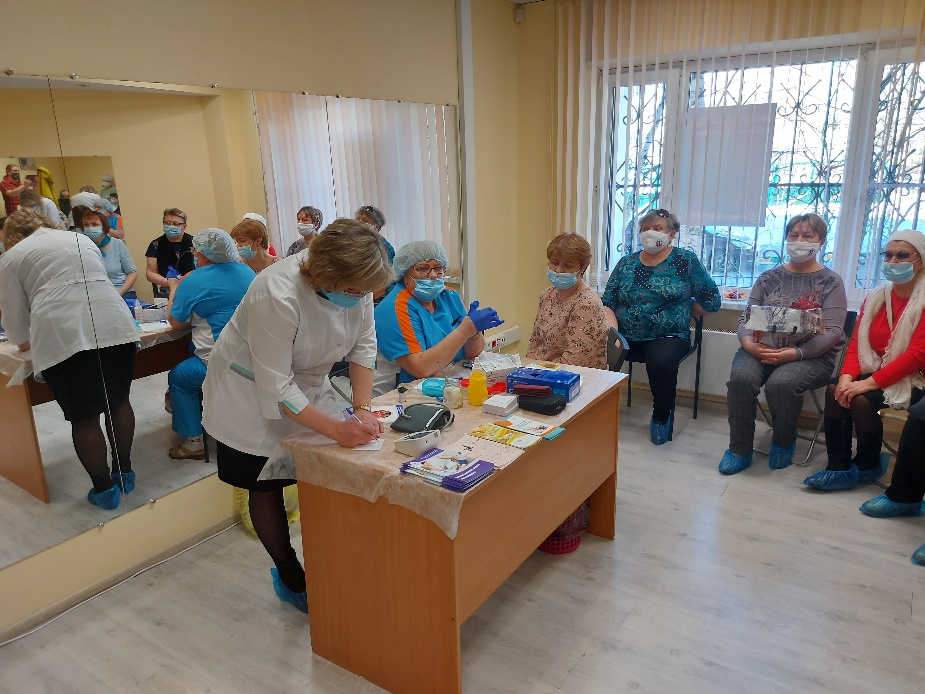 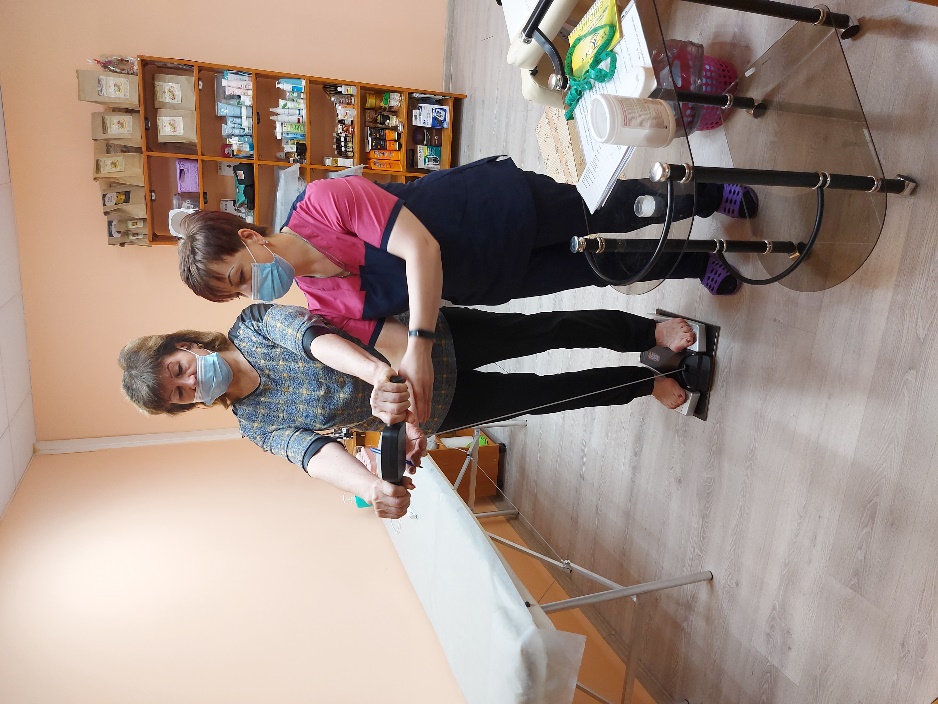 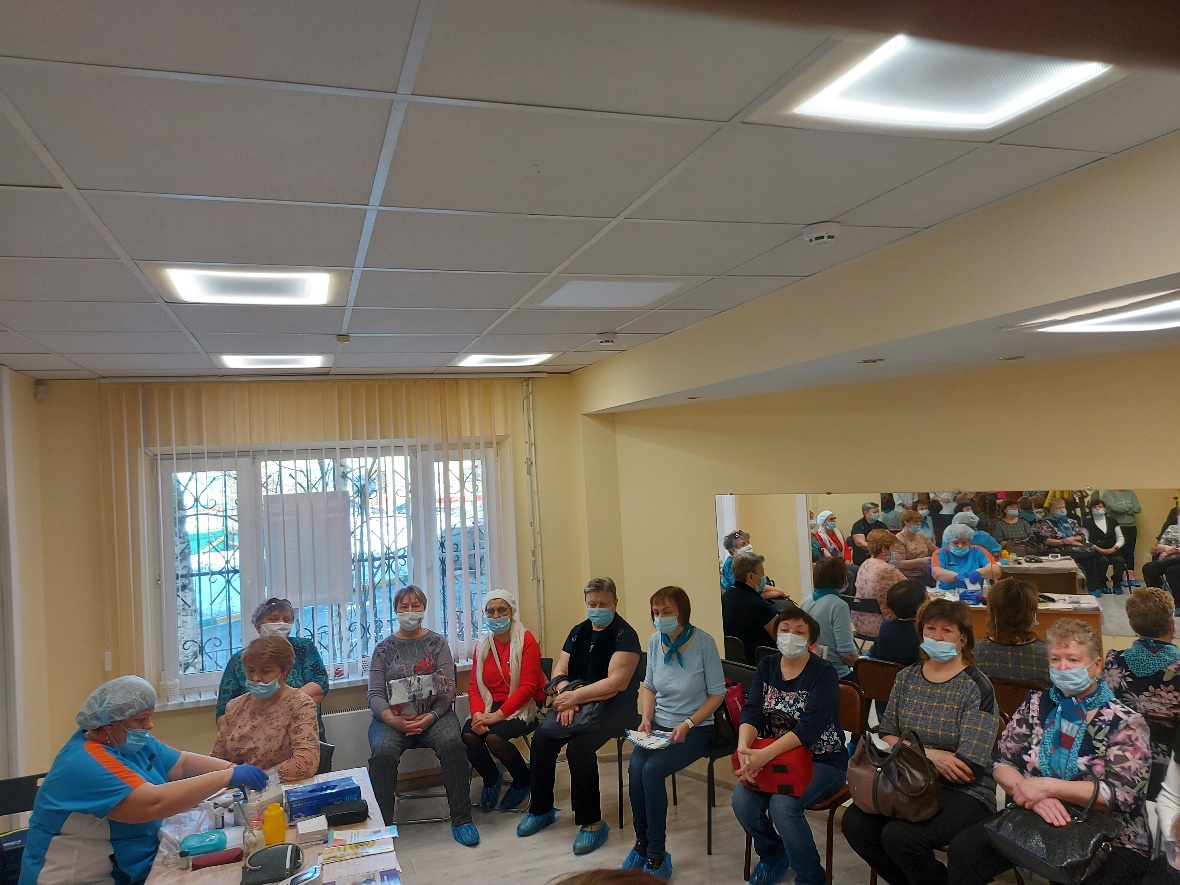 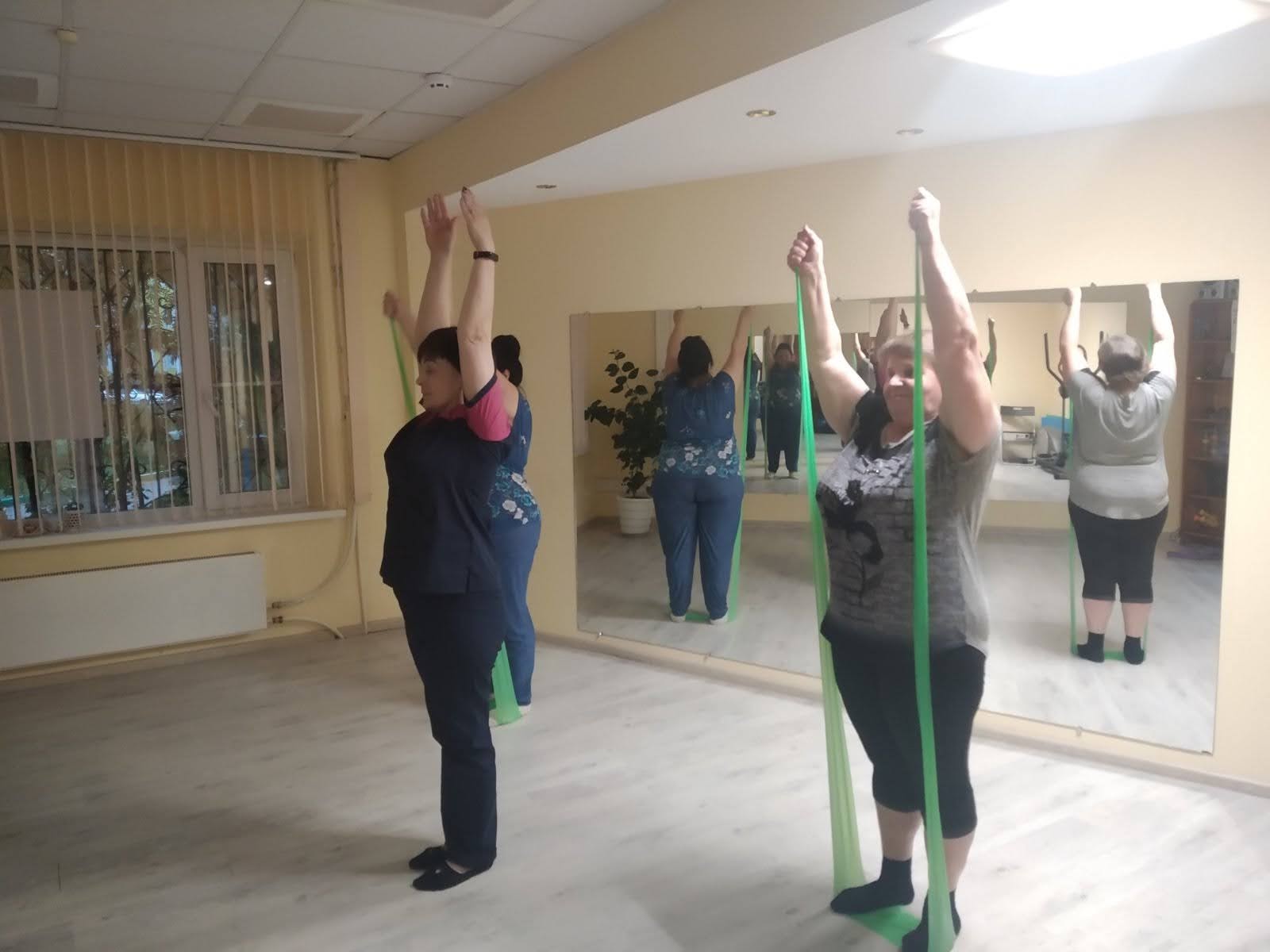 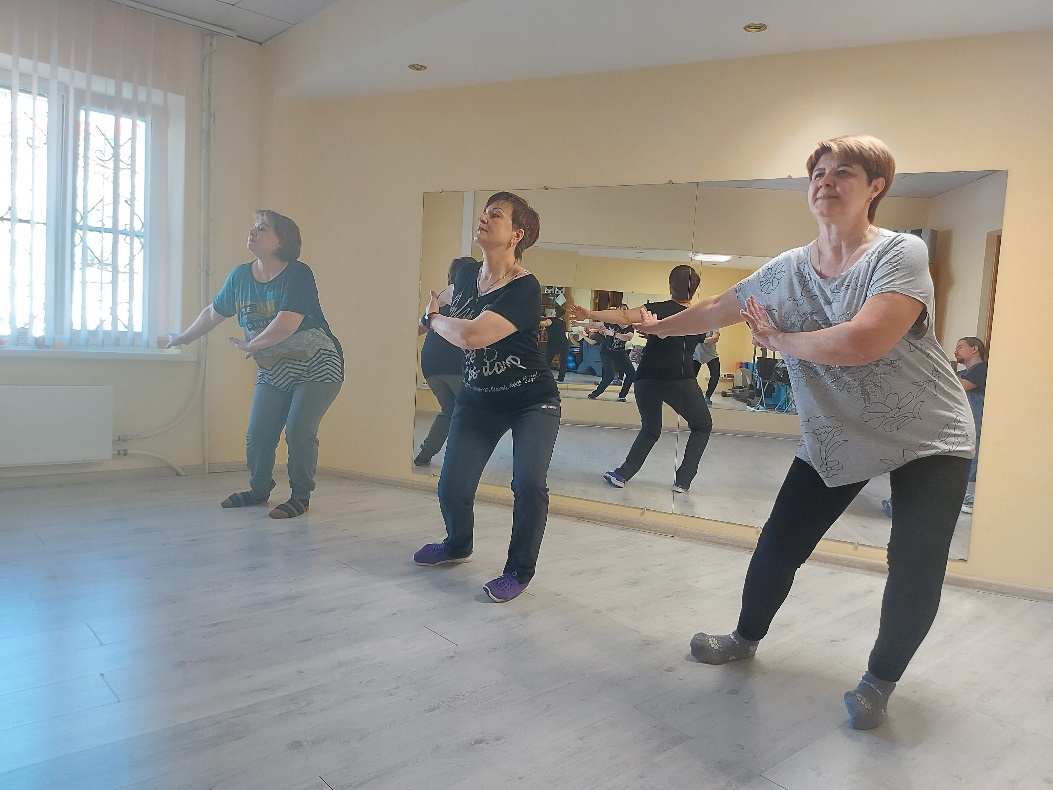 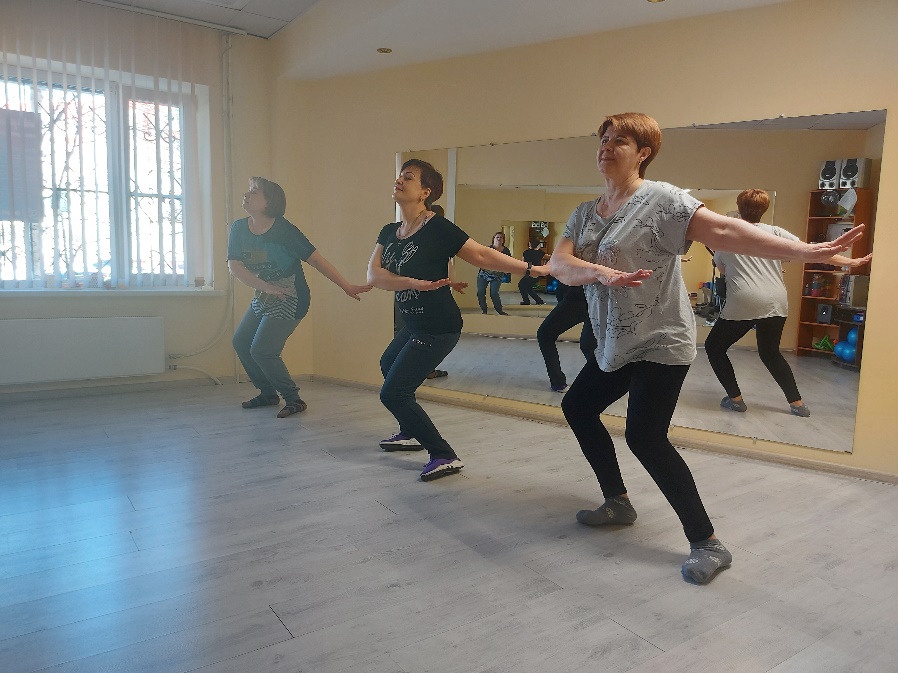 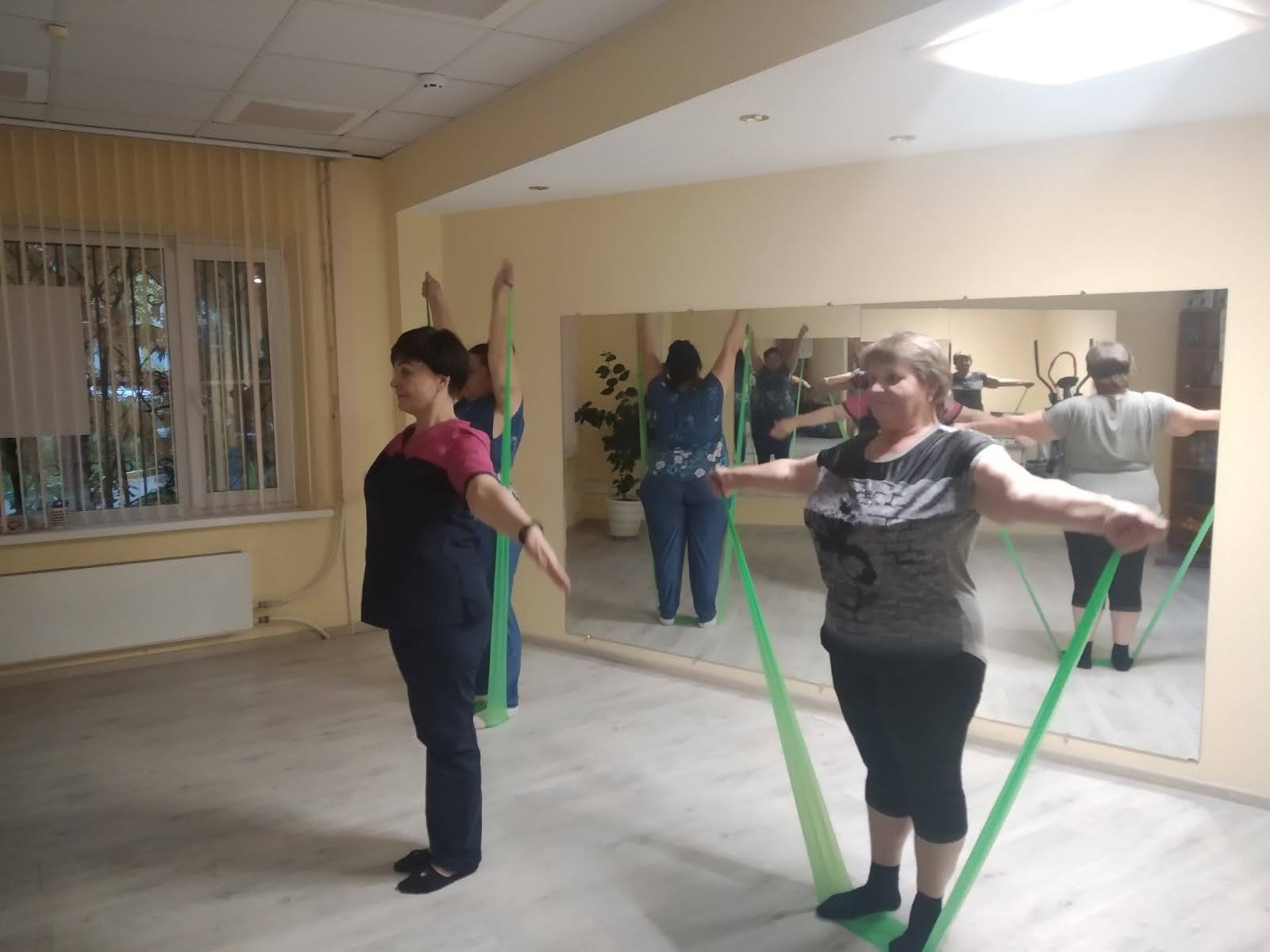 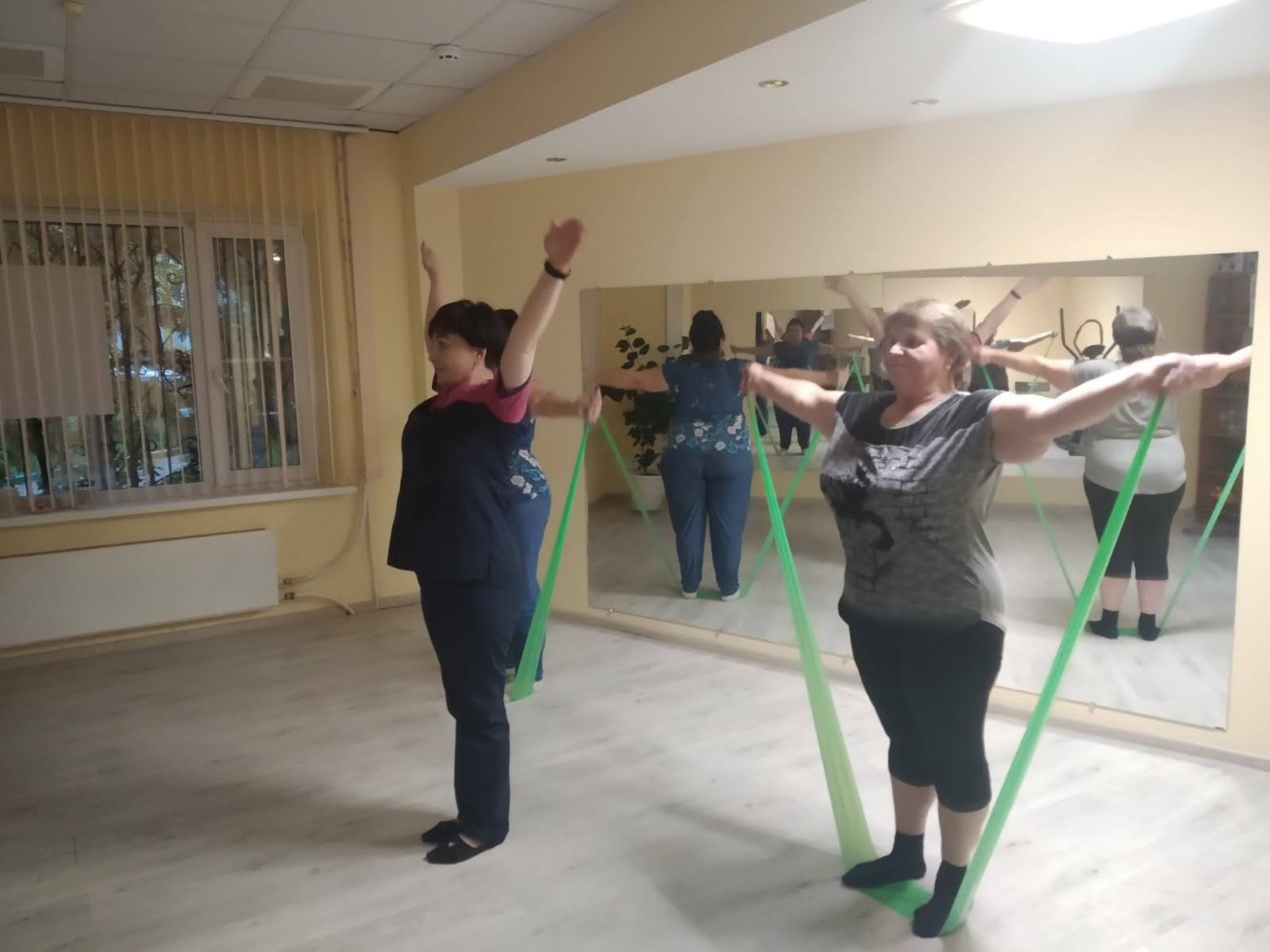 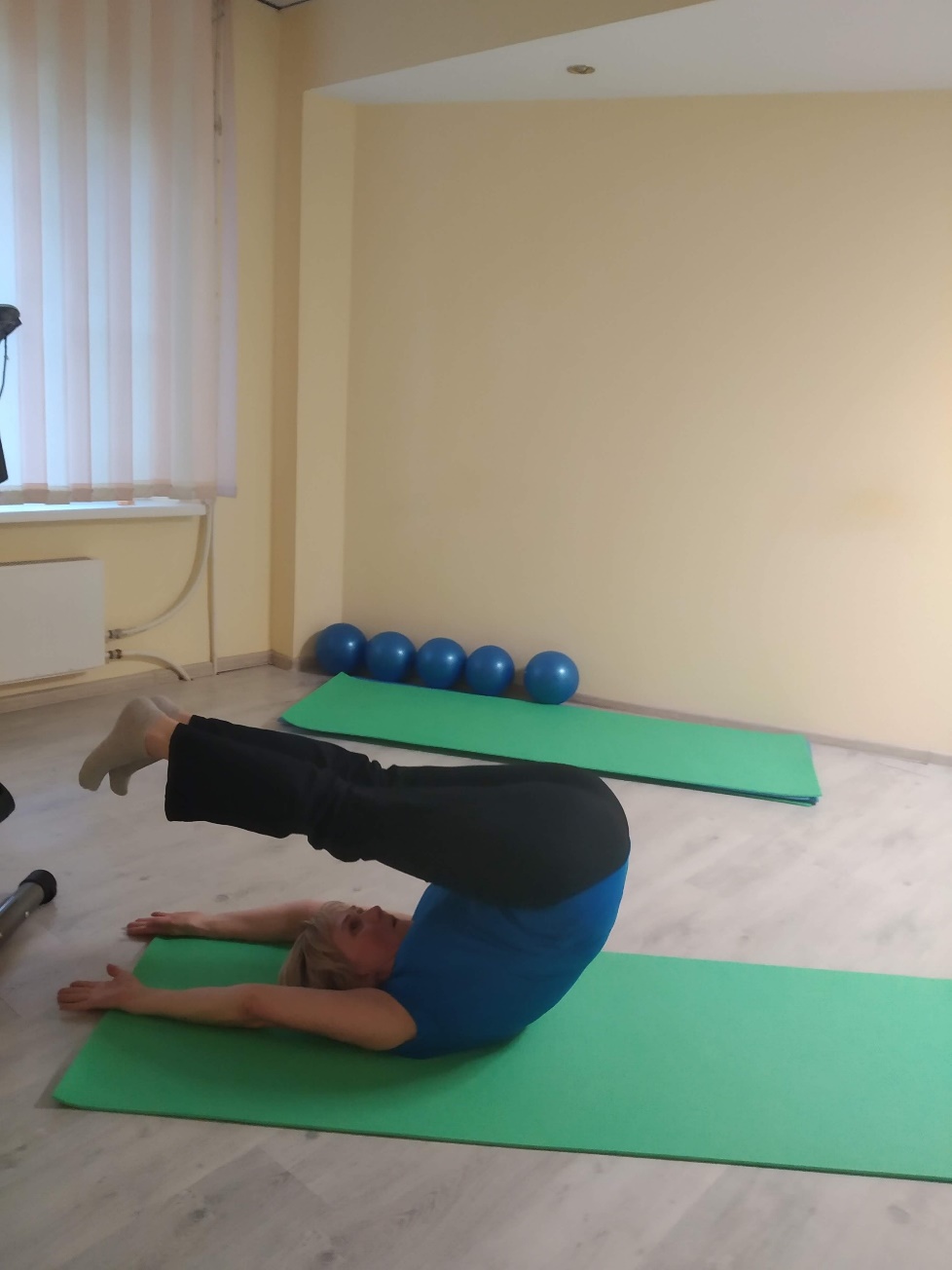 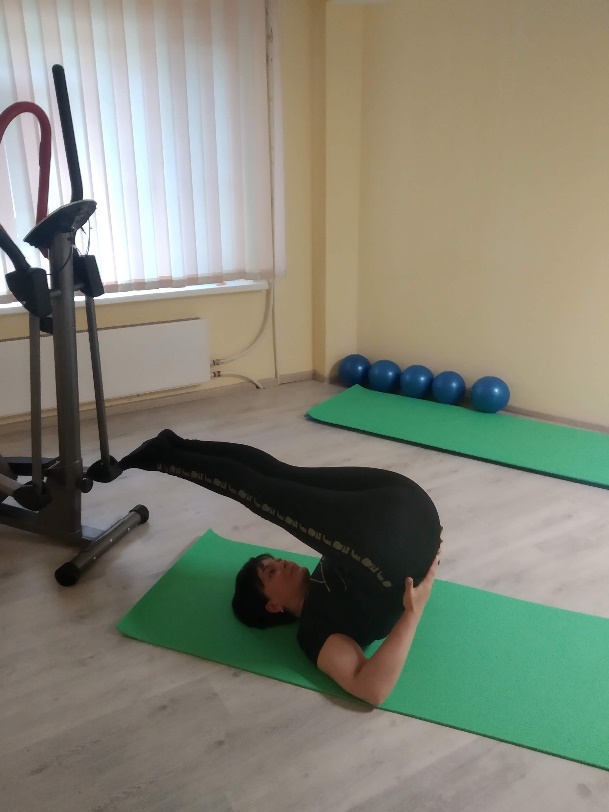 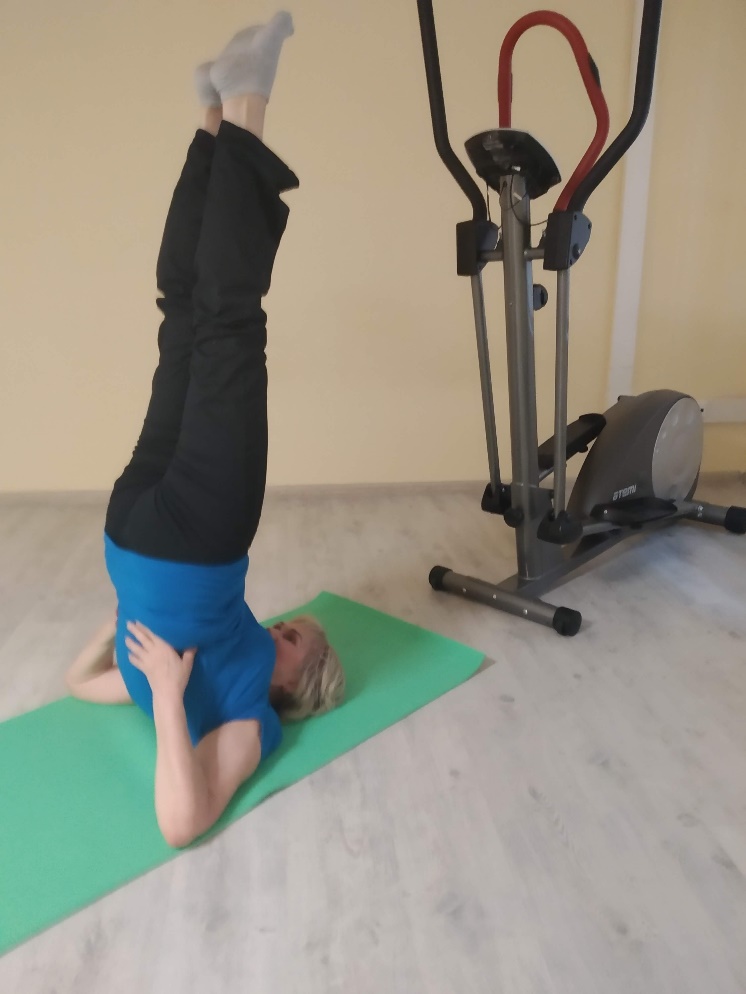 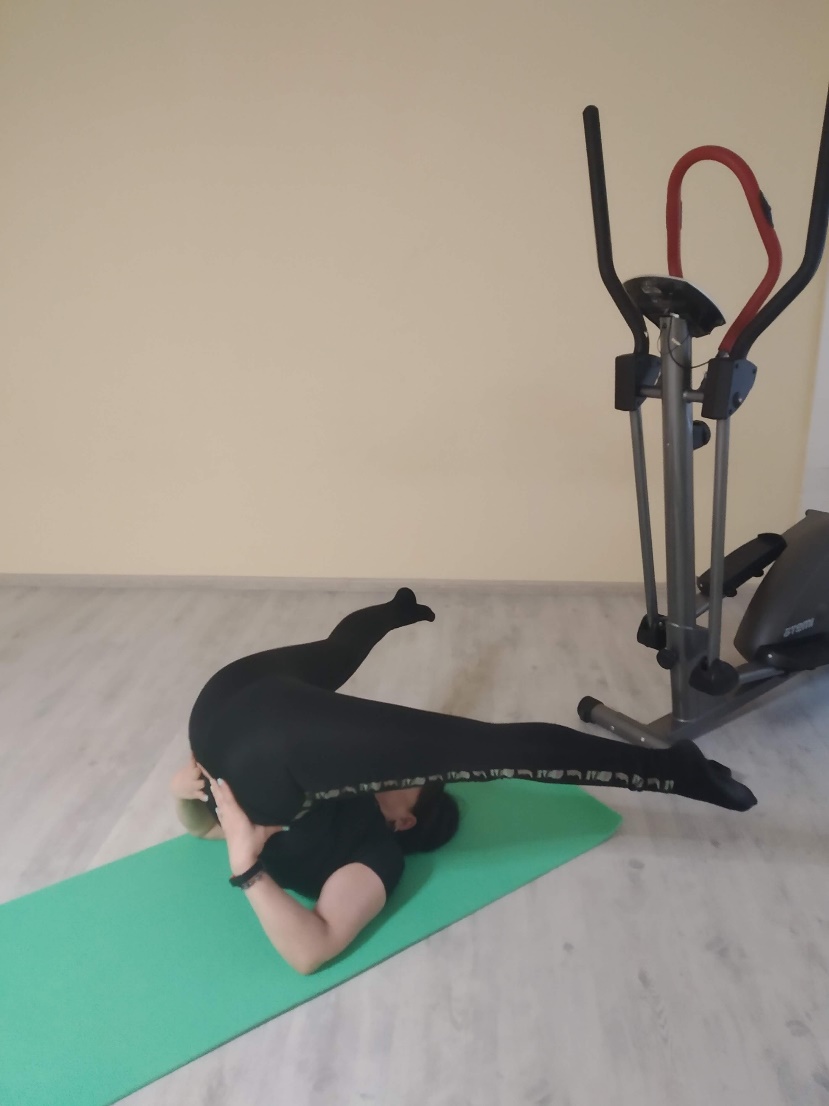 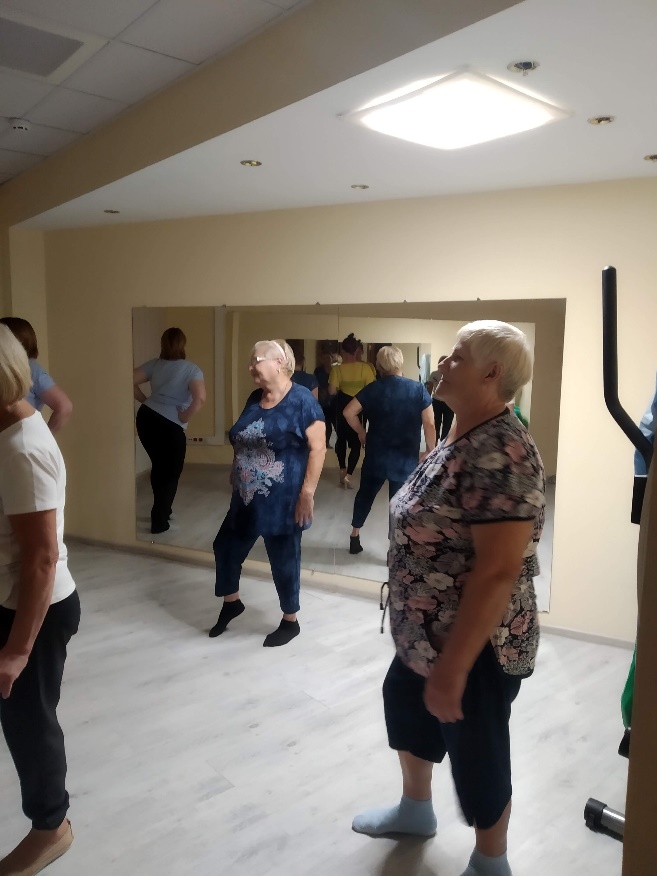 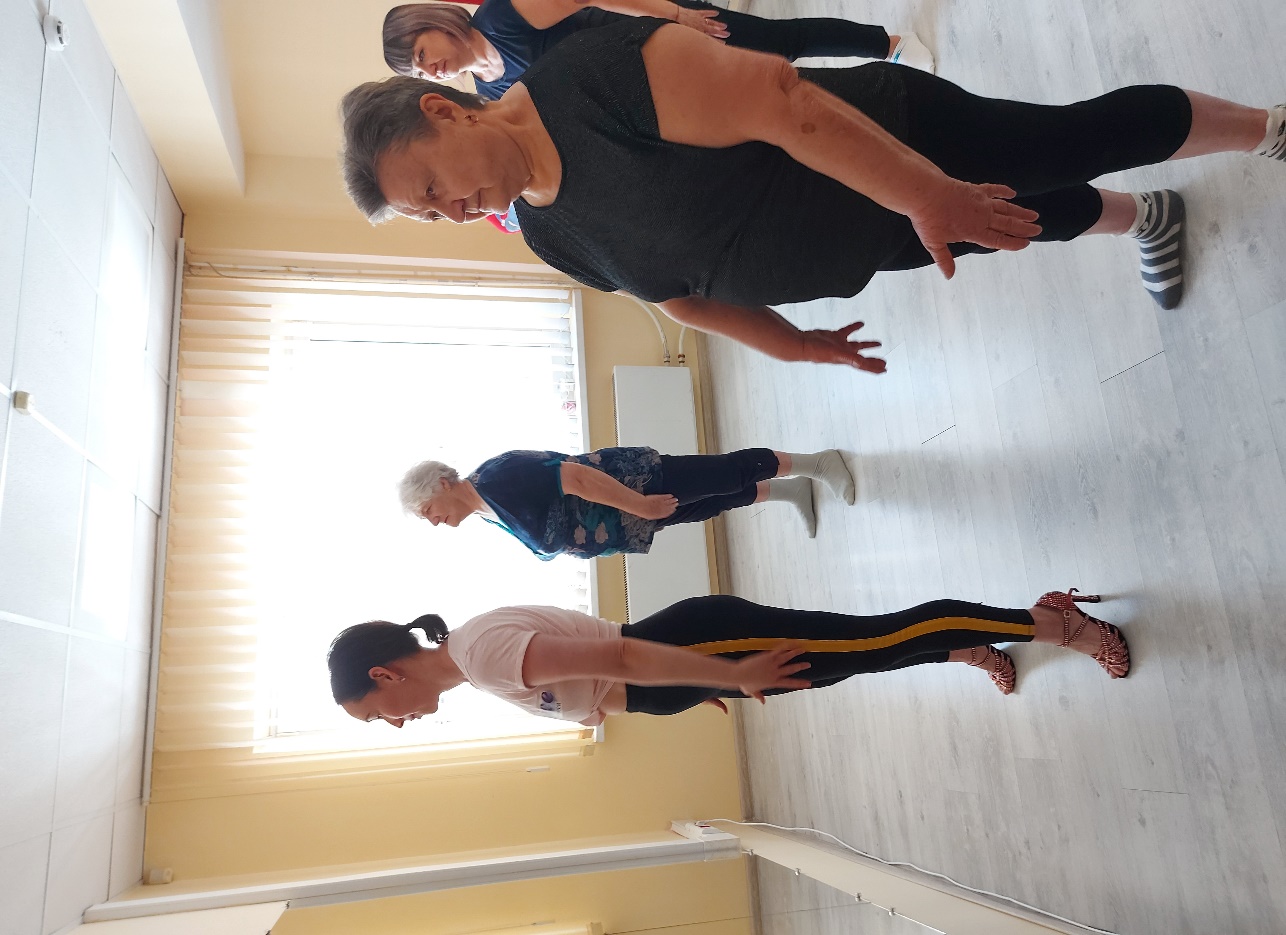 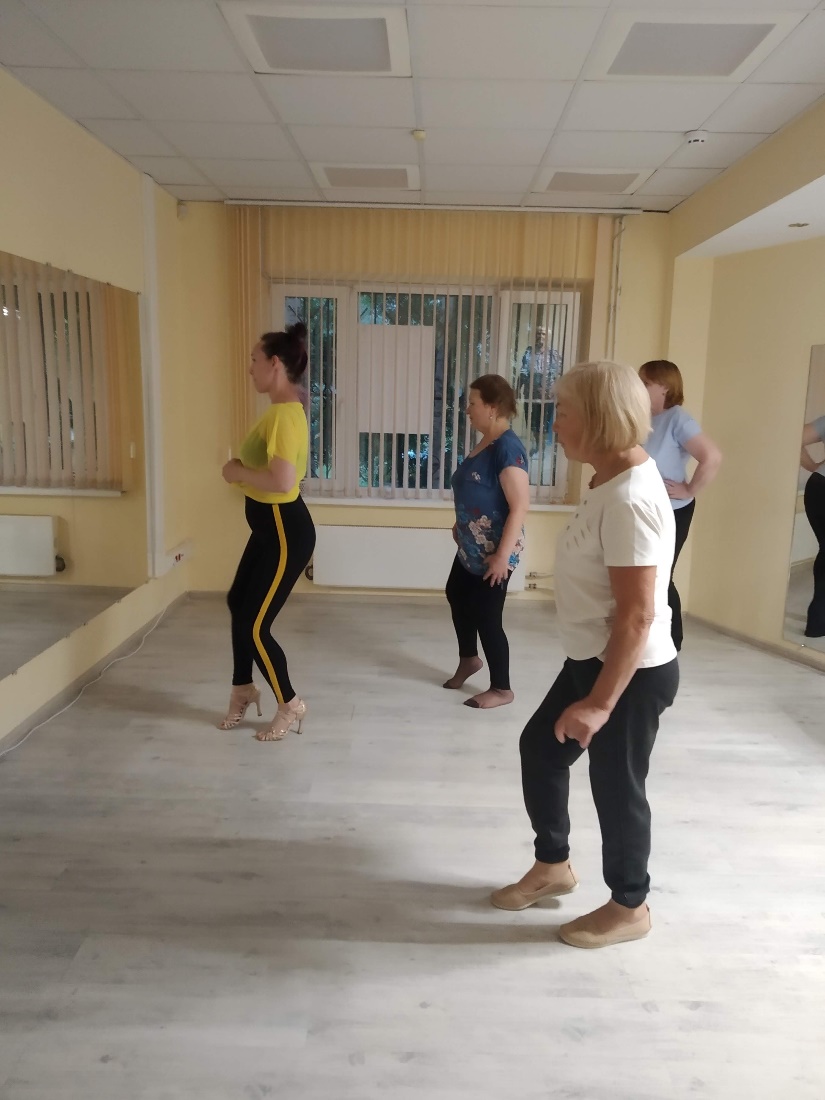 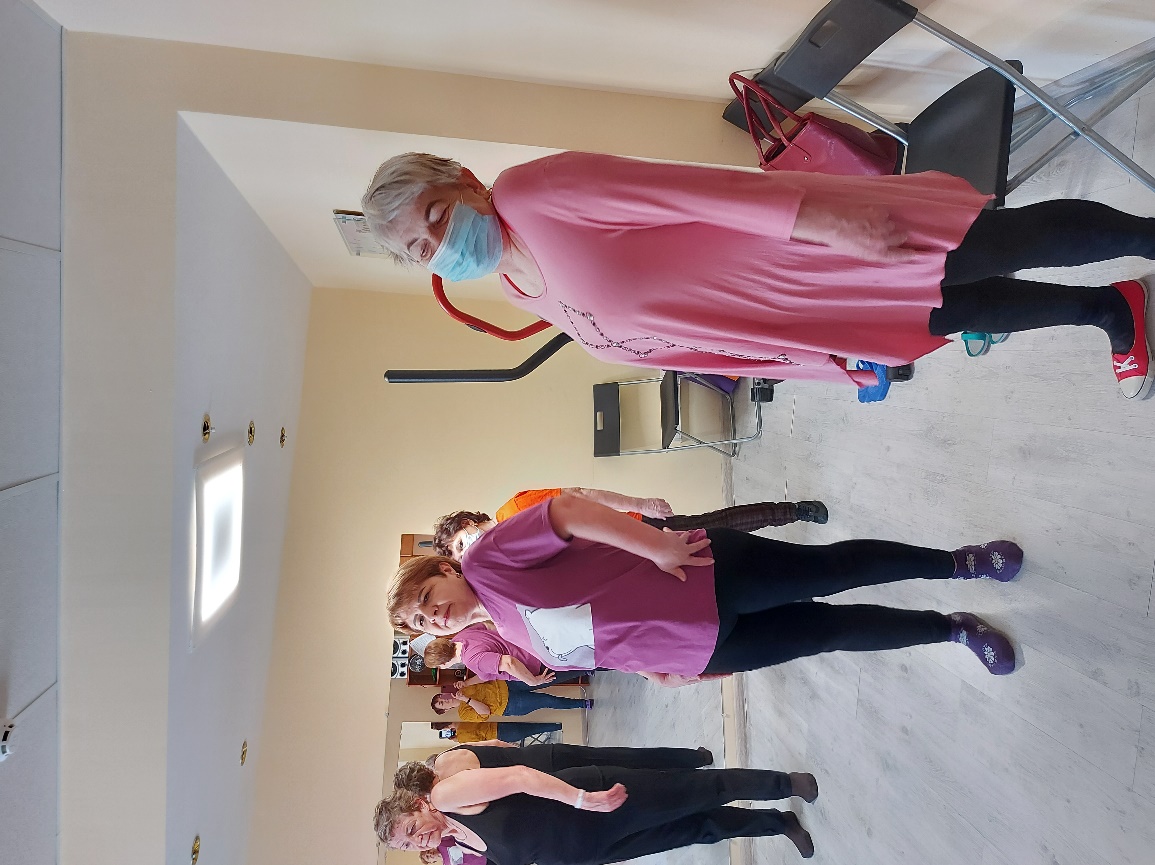 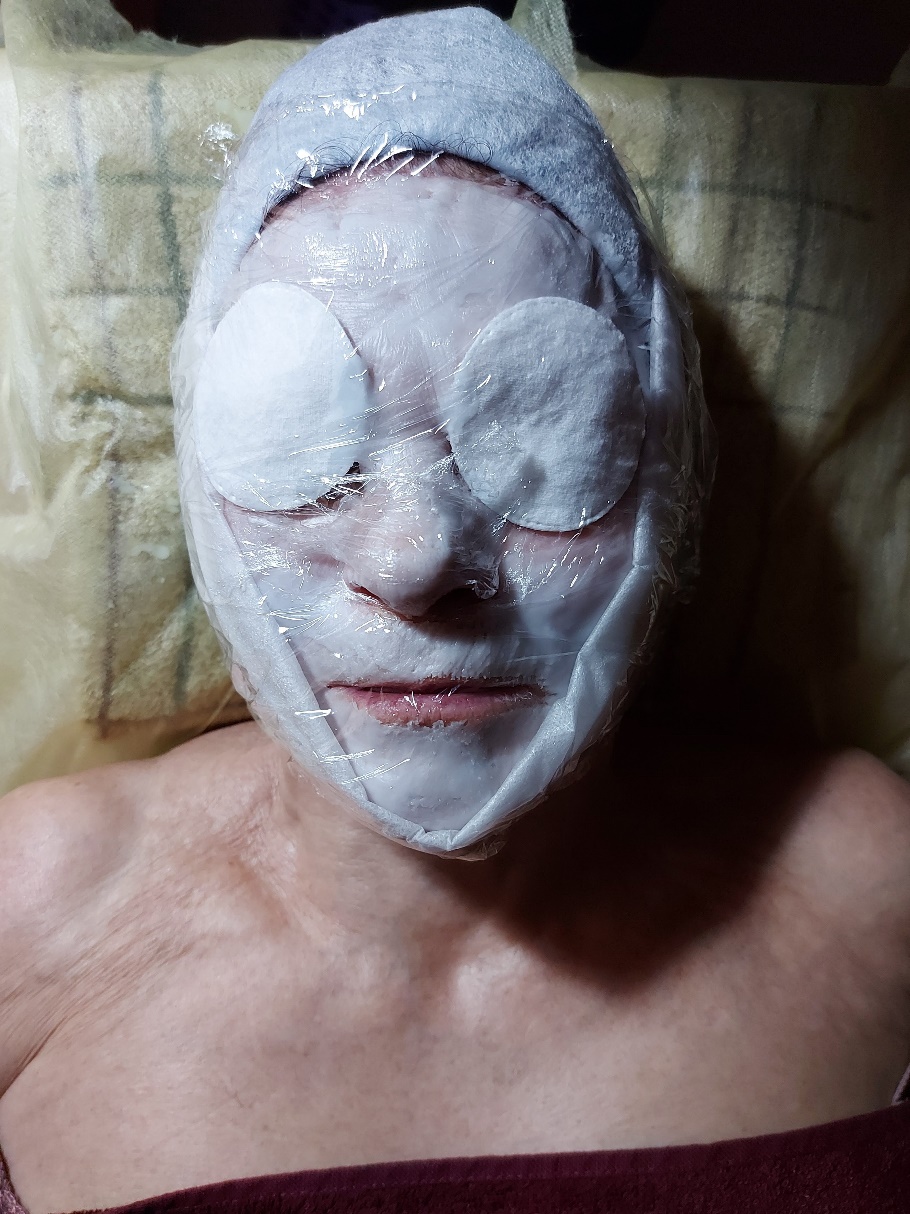 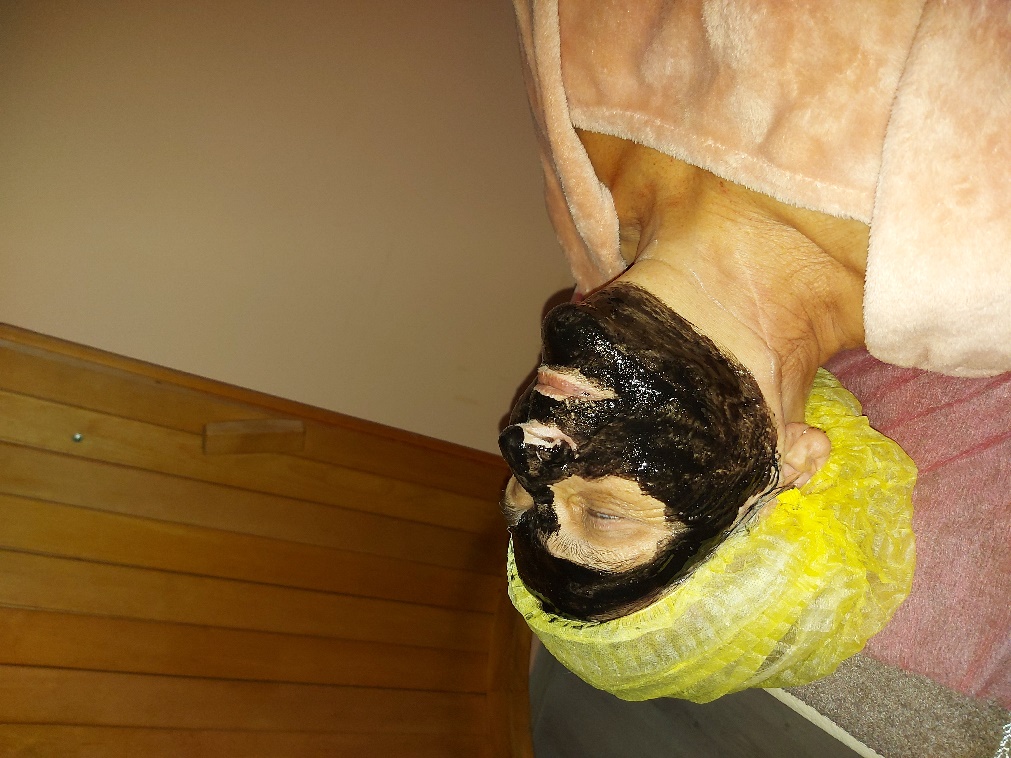 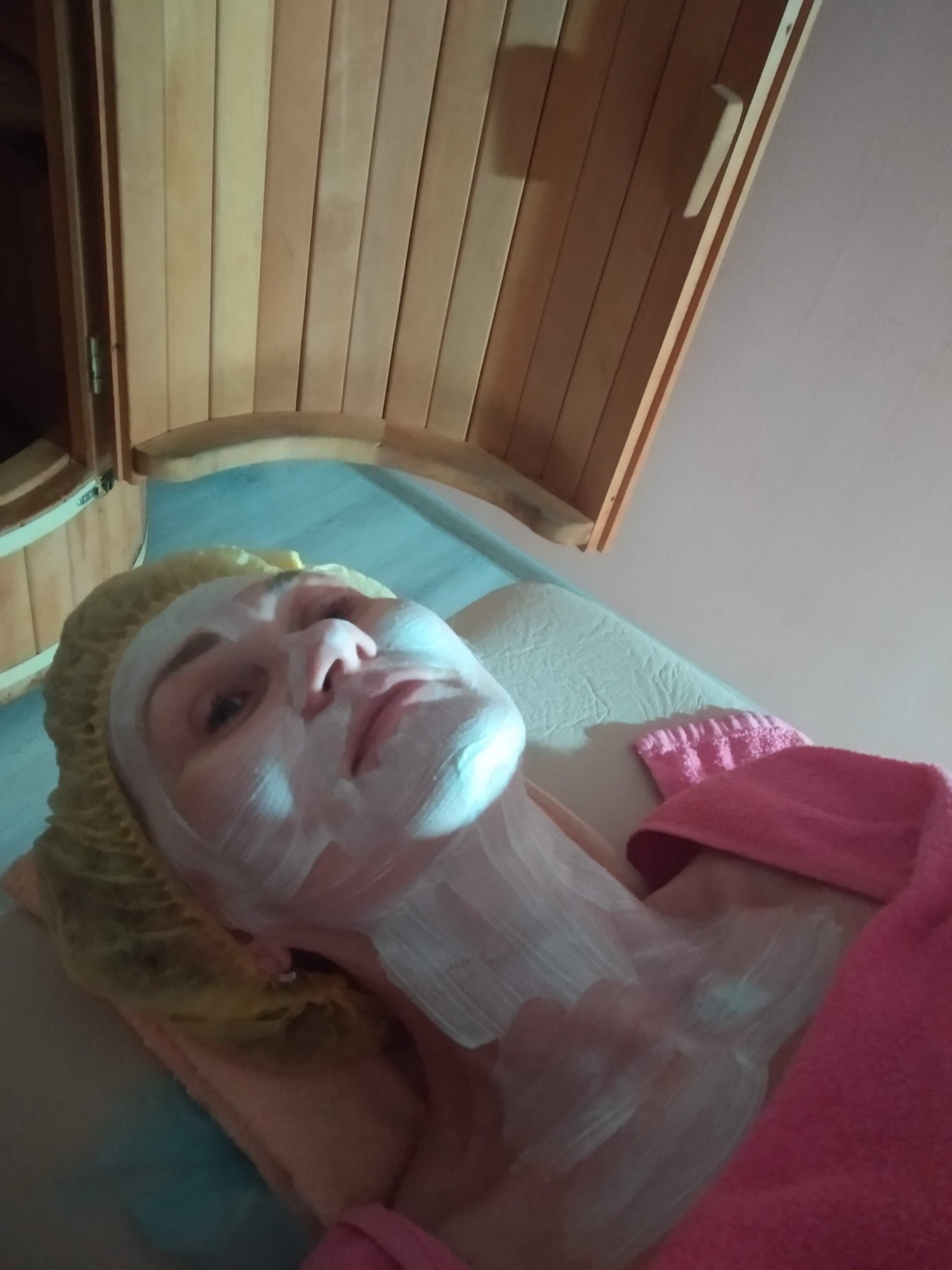 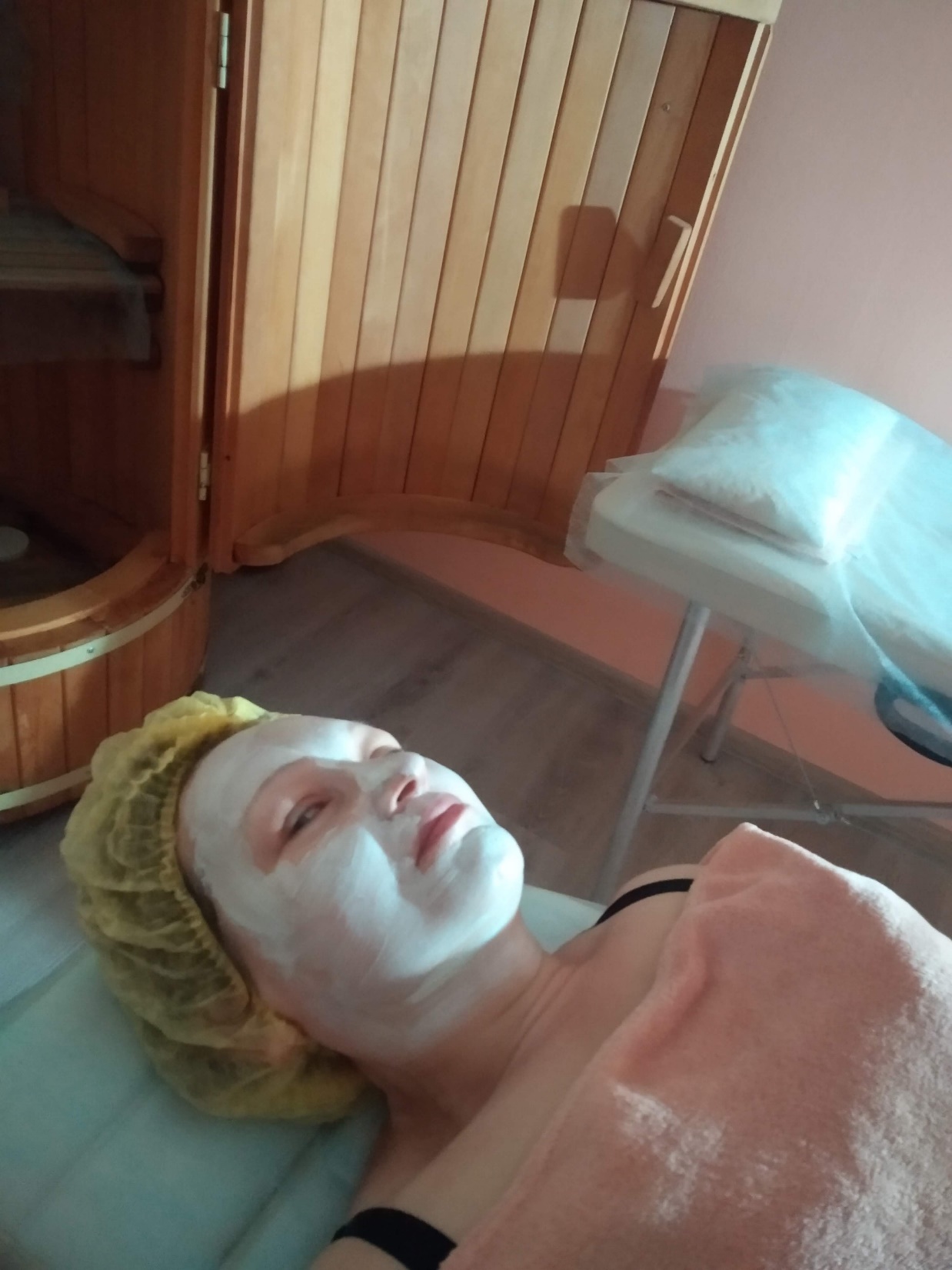 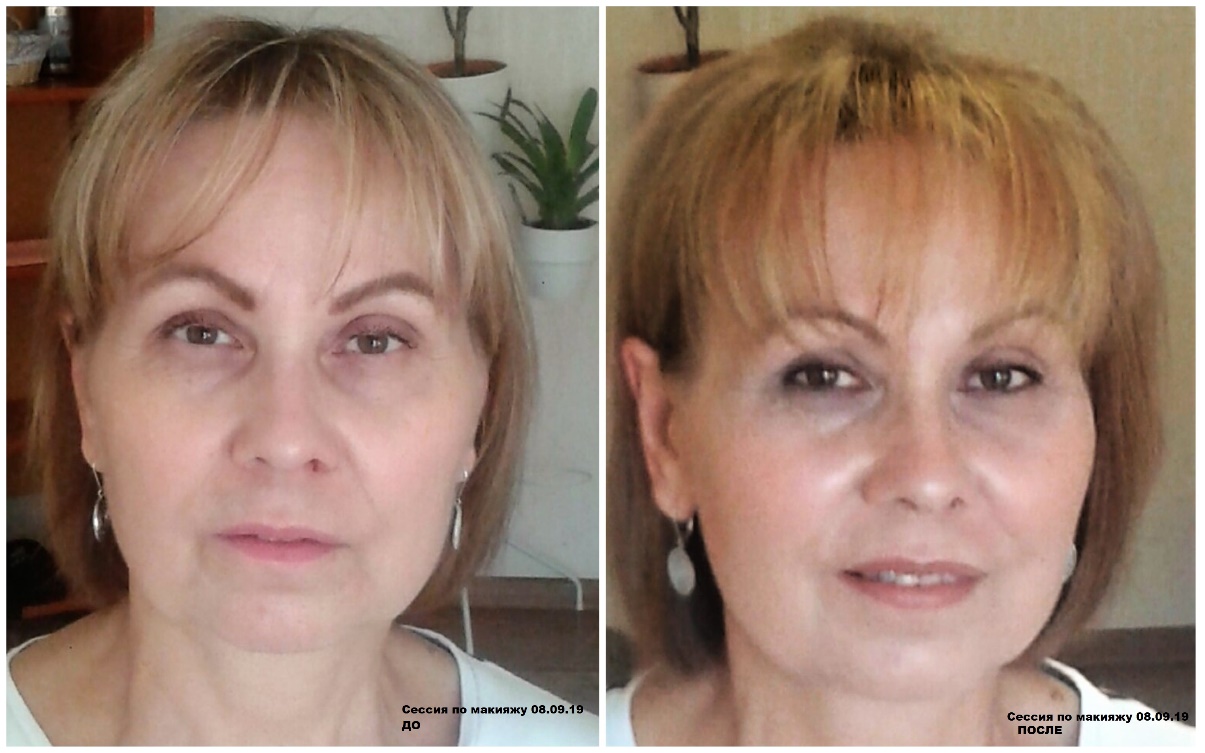 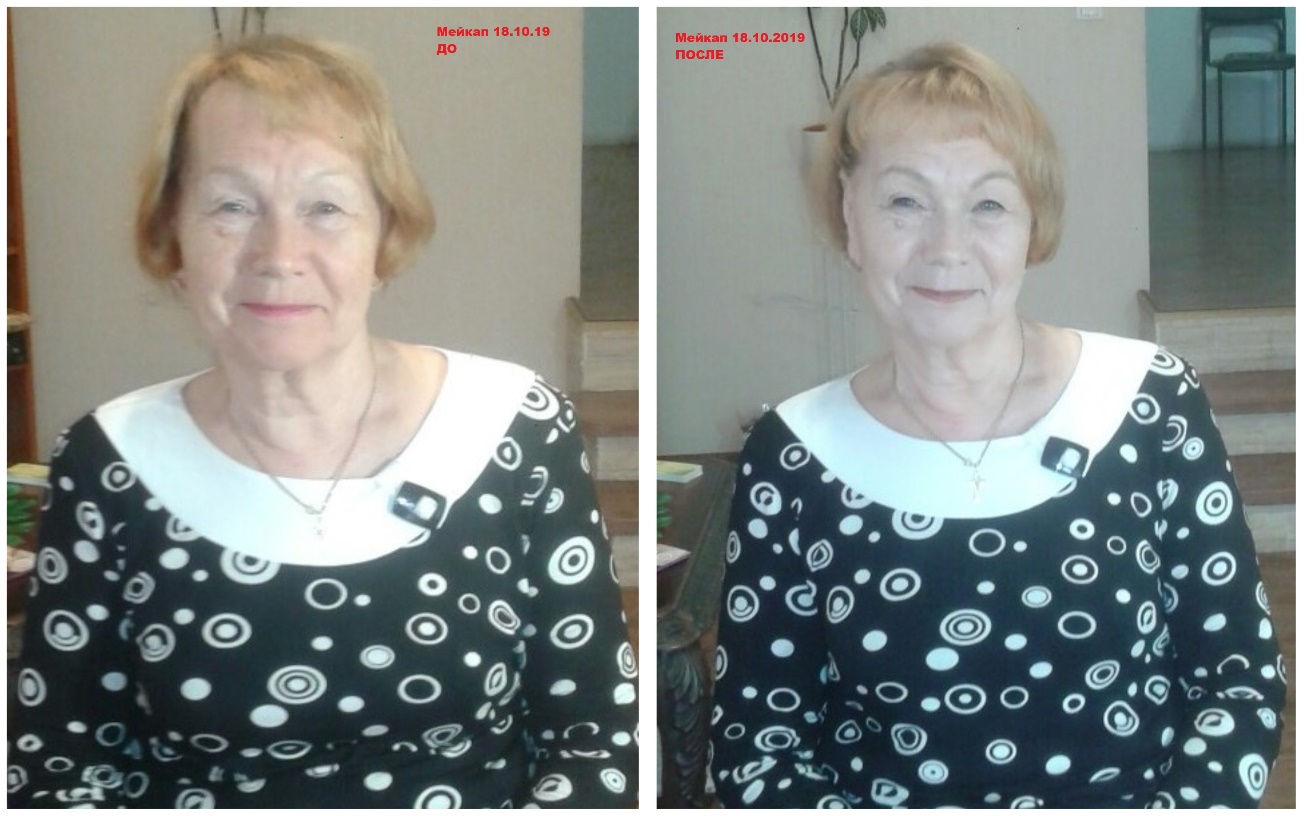 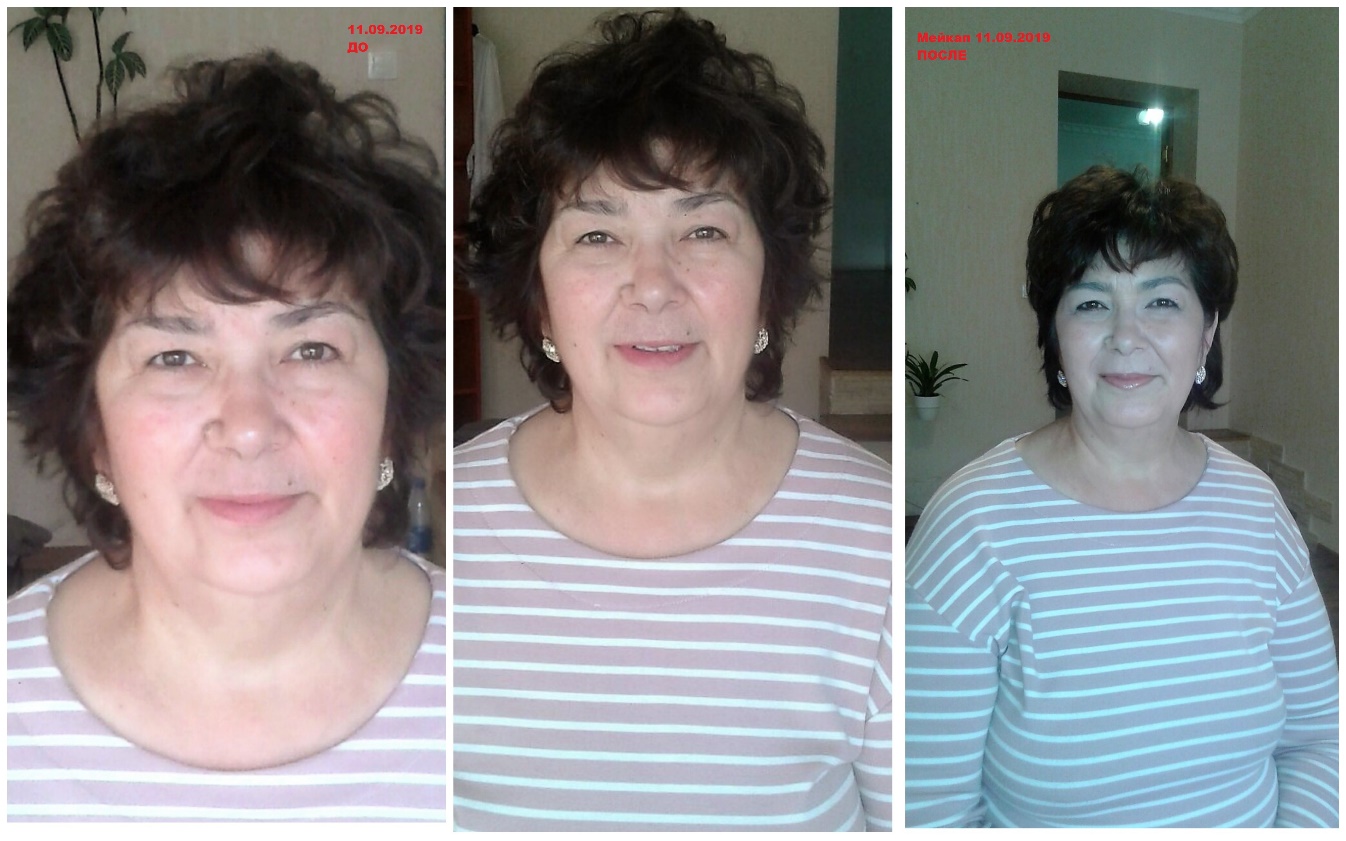 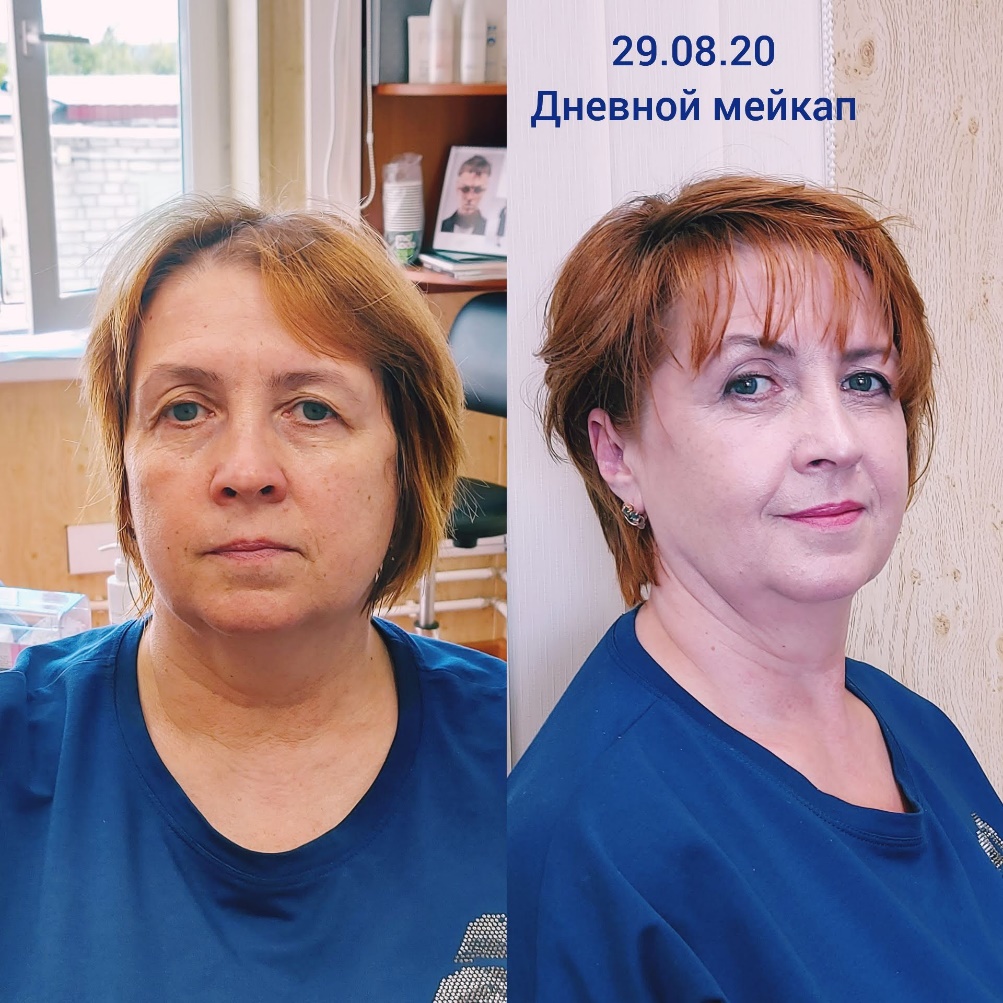 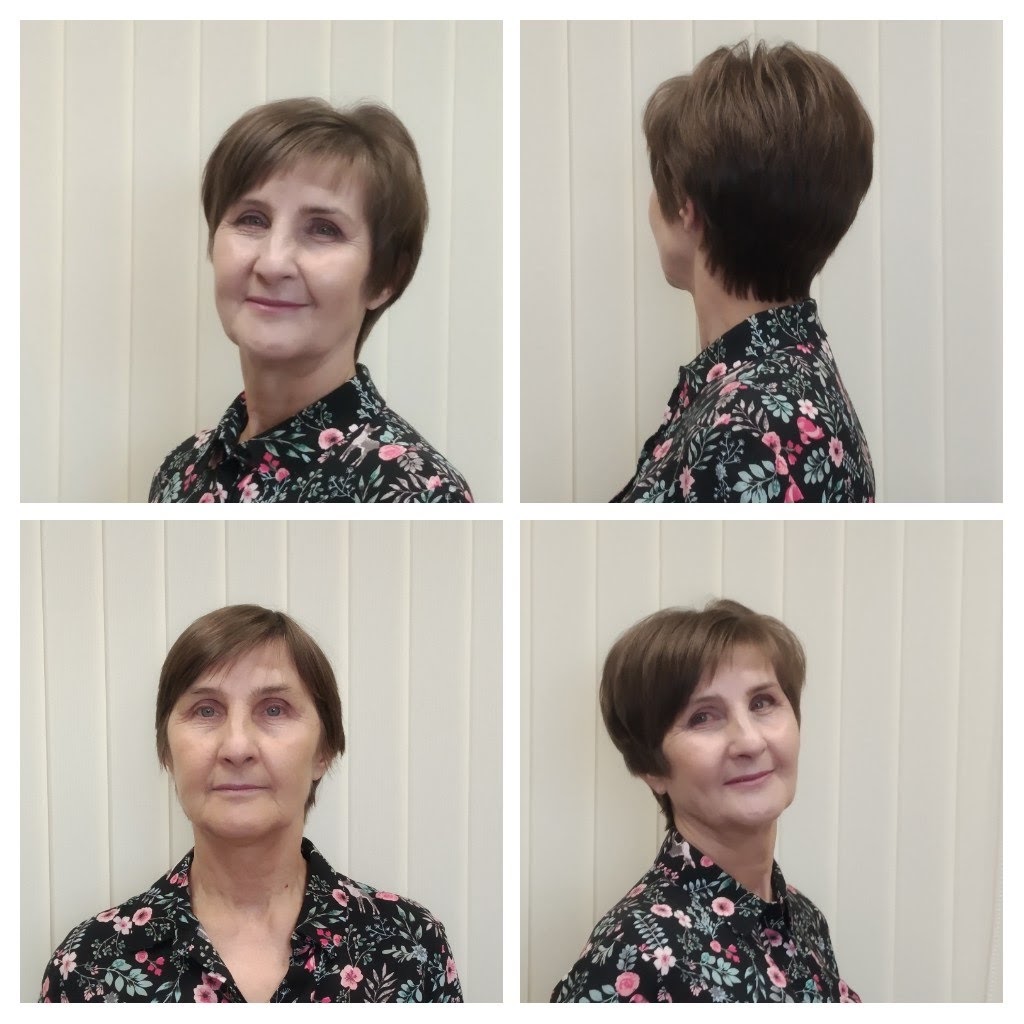 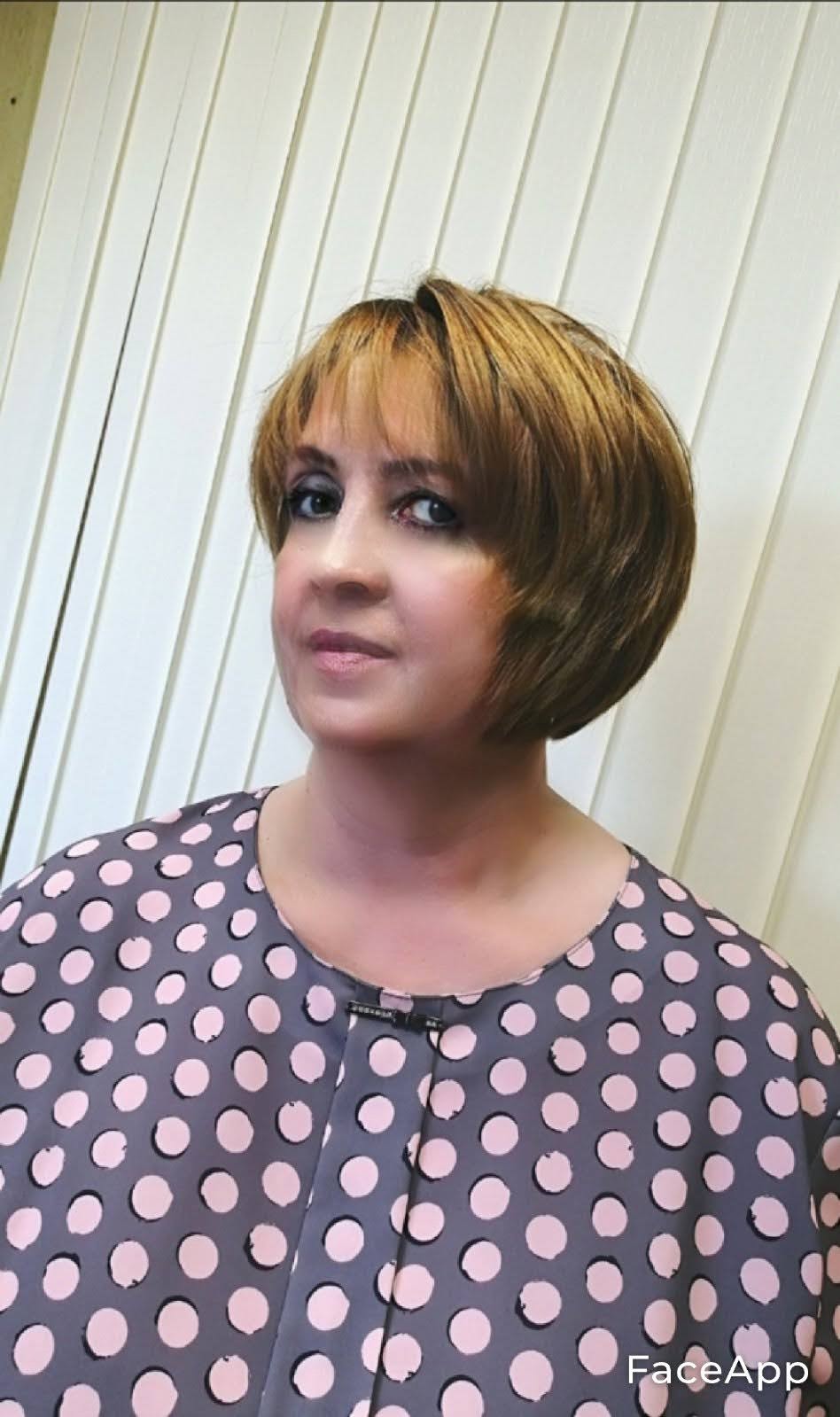 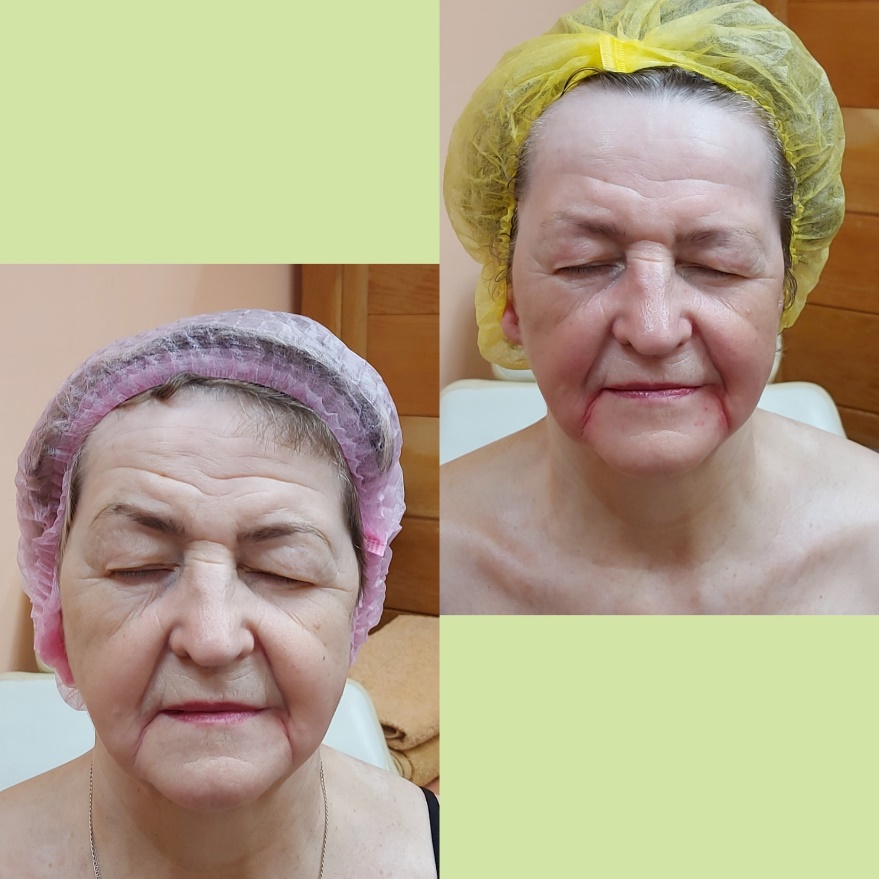 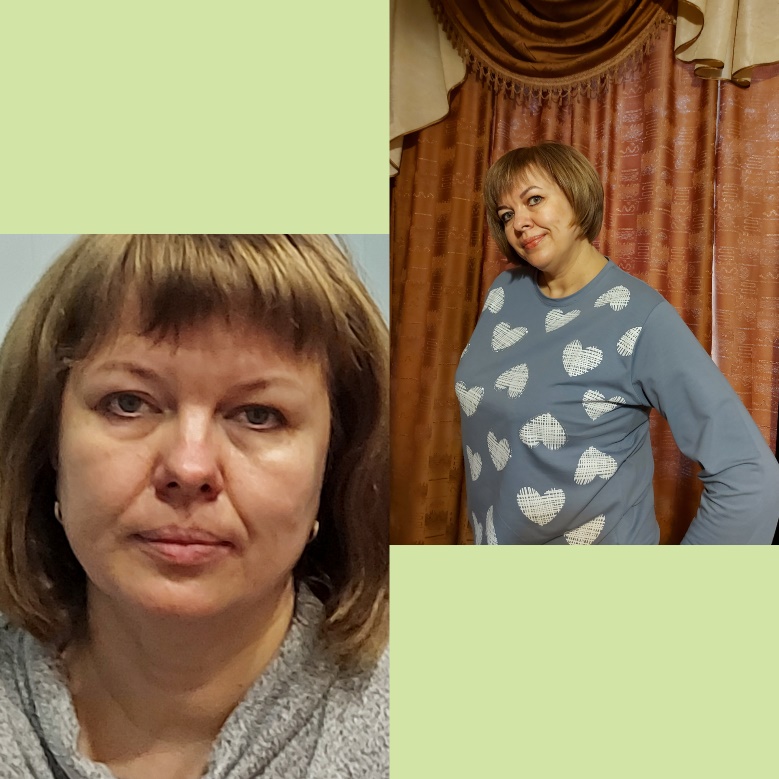 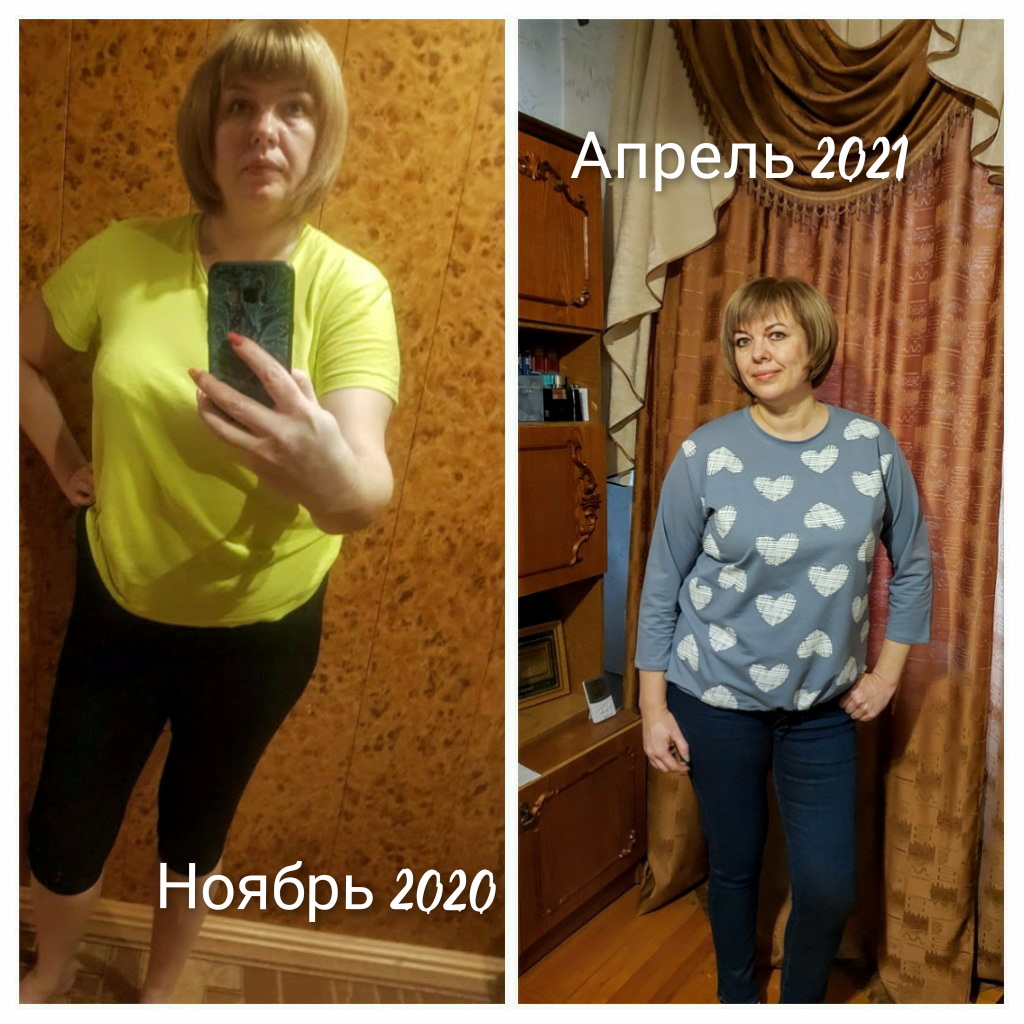